Let’s practise reading some of this week’s focus words.
Revisit and Review
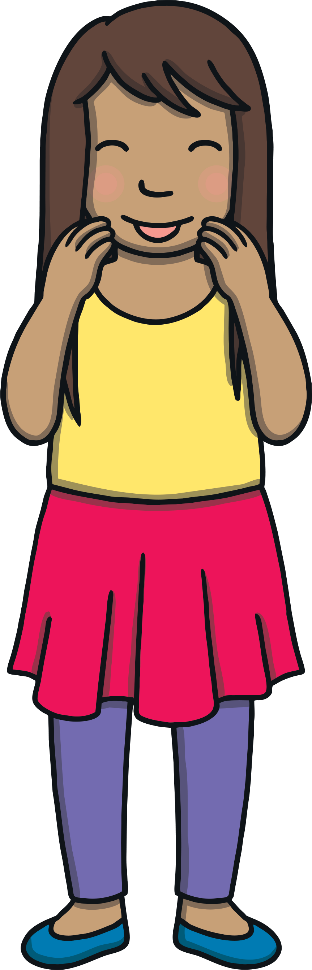 measure
closure
visual
Asia
Now, let’s write them with the magic pencil…
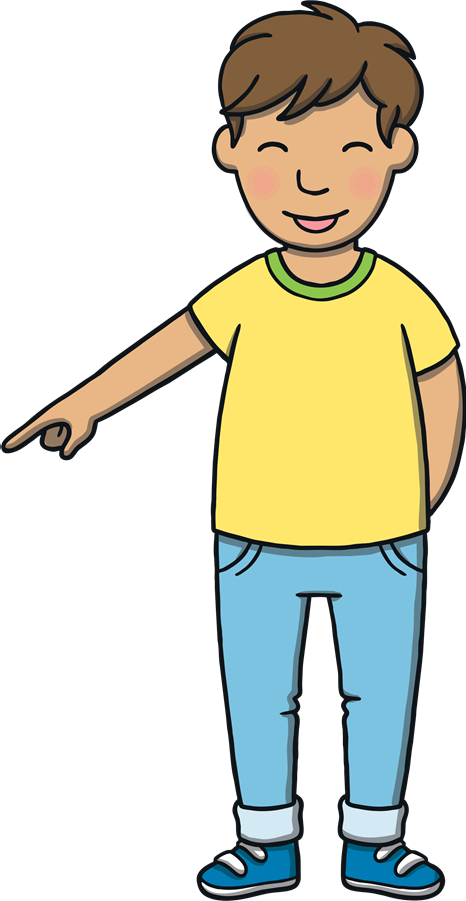 Teach
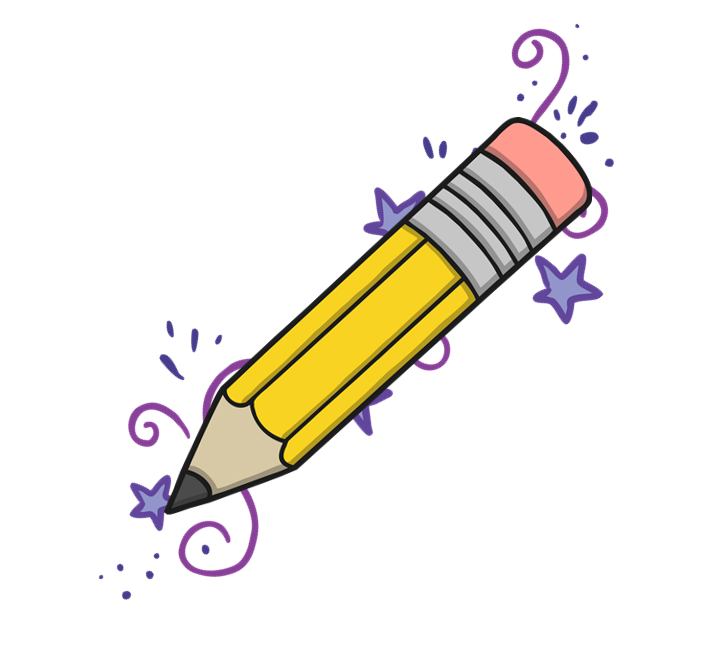 Teach
measure
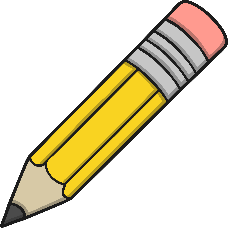 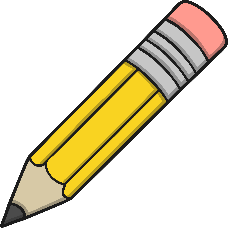 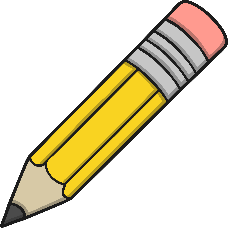 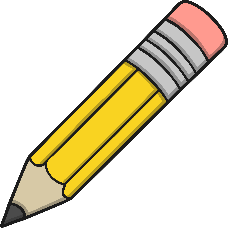 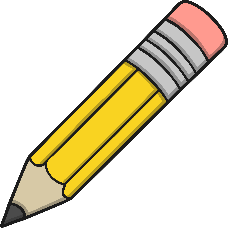 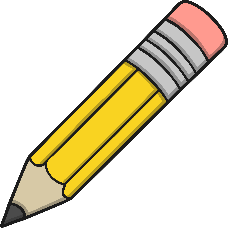 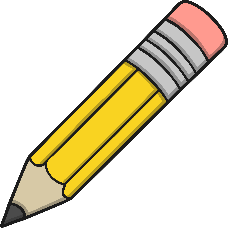 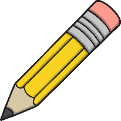 Play
Teach
Asia
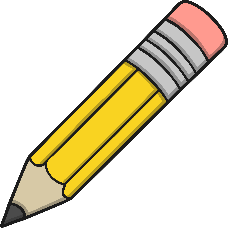 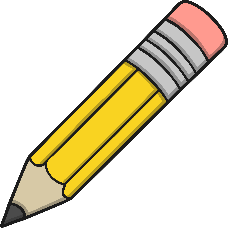 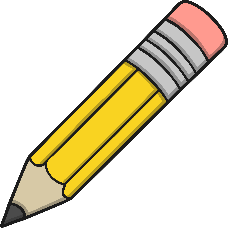 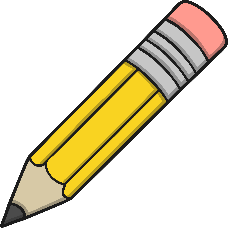 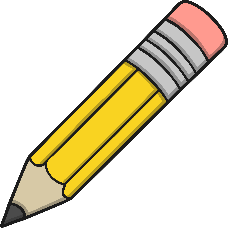 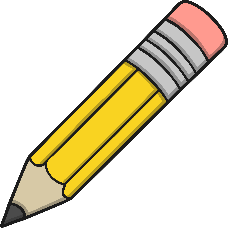 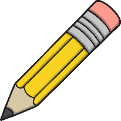 Play
Teach
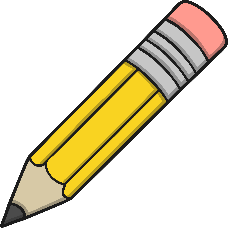 visual
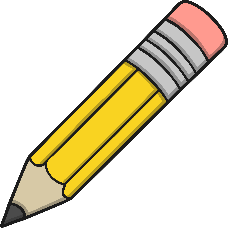 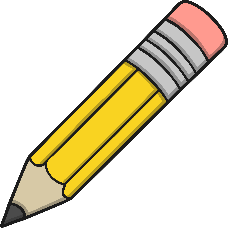 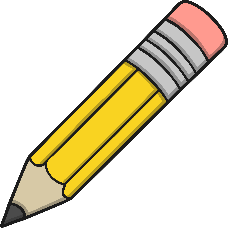 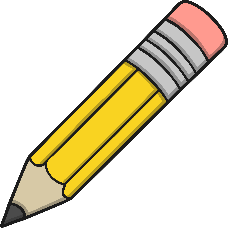 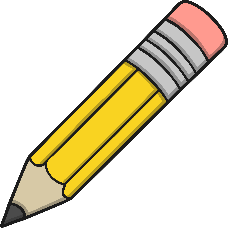 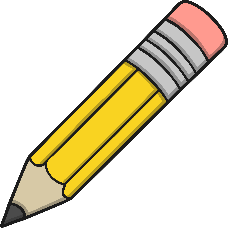 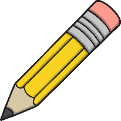 Play
Teach
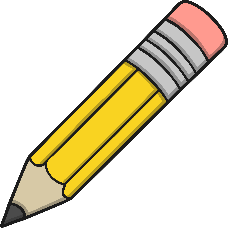 closure
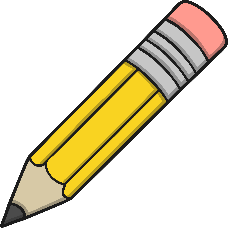 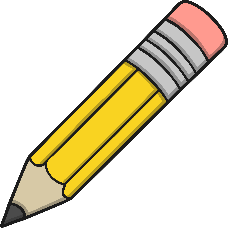 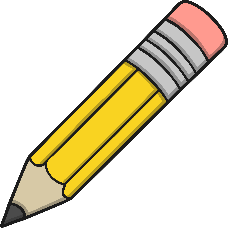 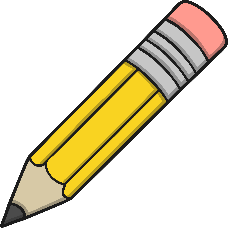 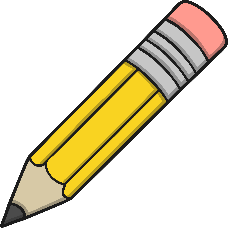 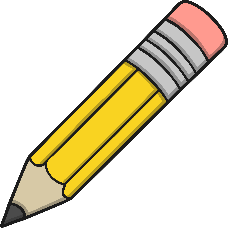 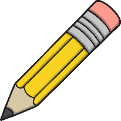 Play
Today, we are learning to identify the different sounds that s can make.
Teach
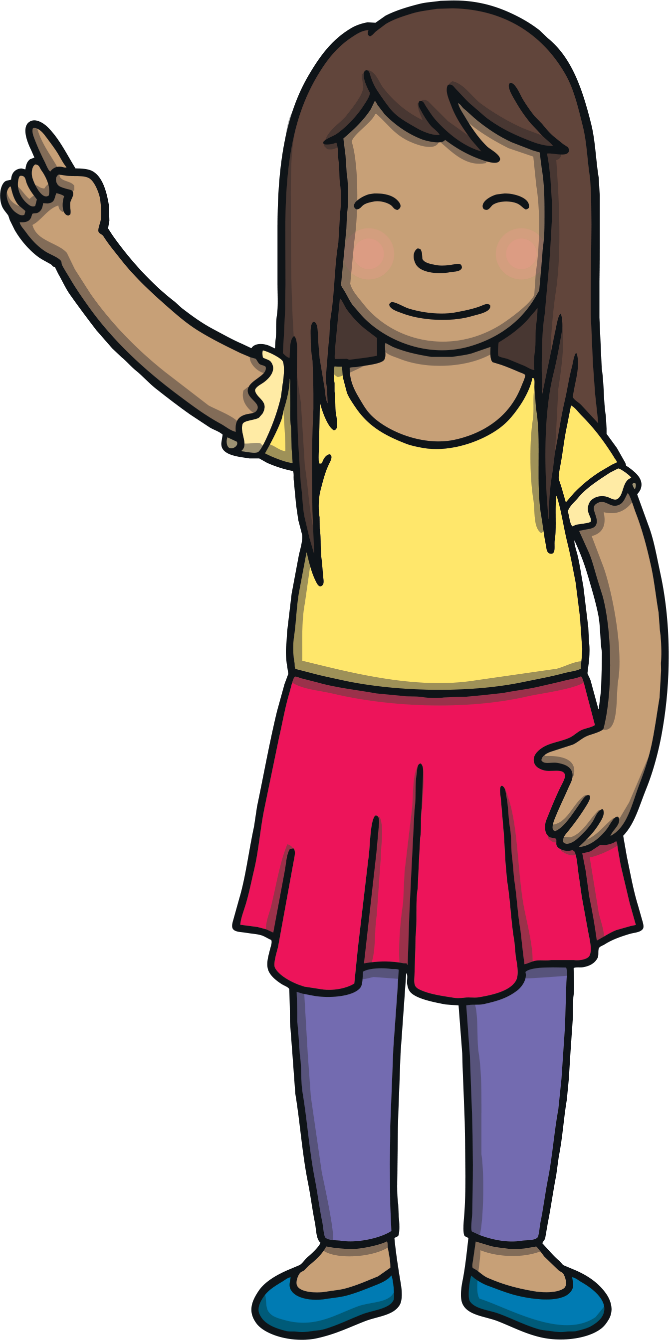 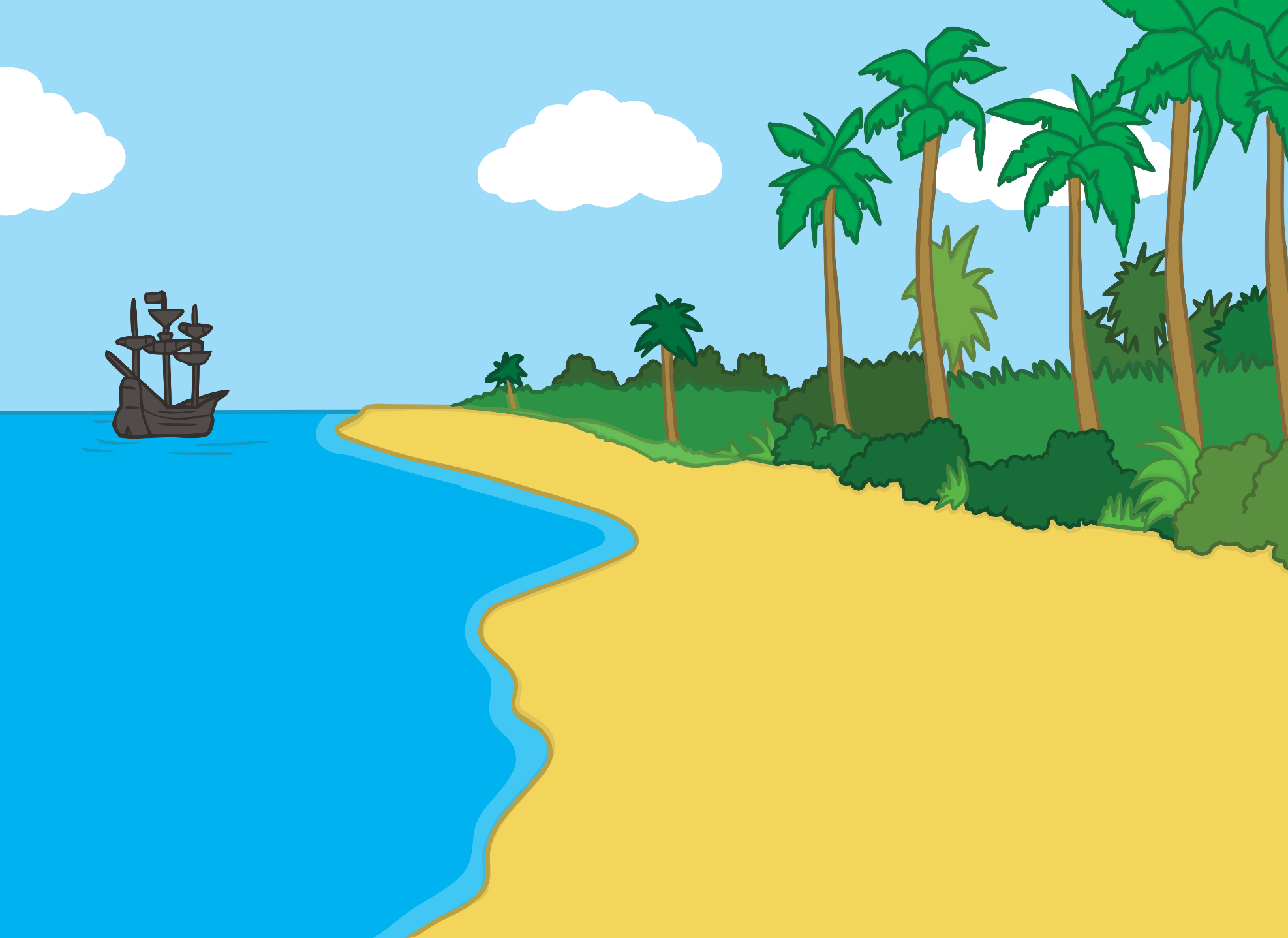 Teach
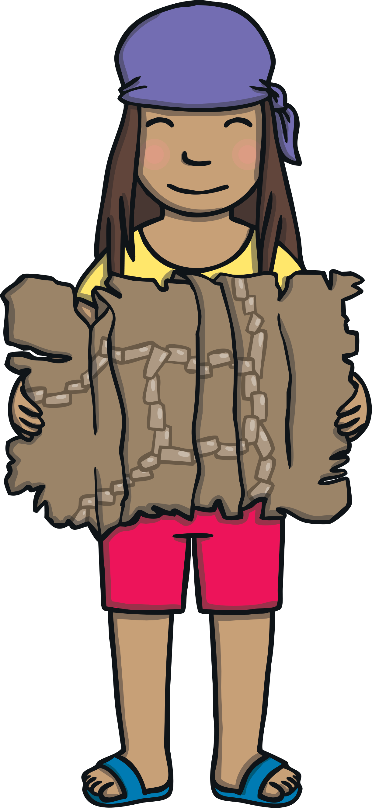 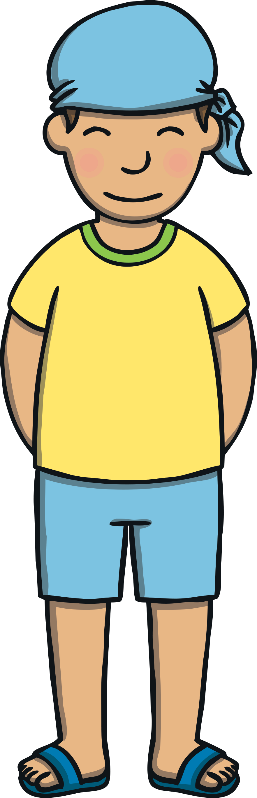 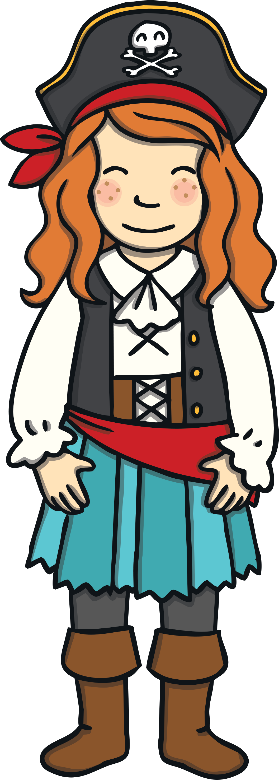 Kit and Sam were visiting their friend, Fran. They had worked together to fix an old treasure map from Fran’s grandfather. The map lead them to an island in Asia and they sailed off with glee.
X
How do you think that Kit, Sam and Fran were feeling?
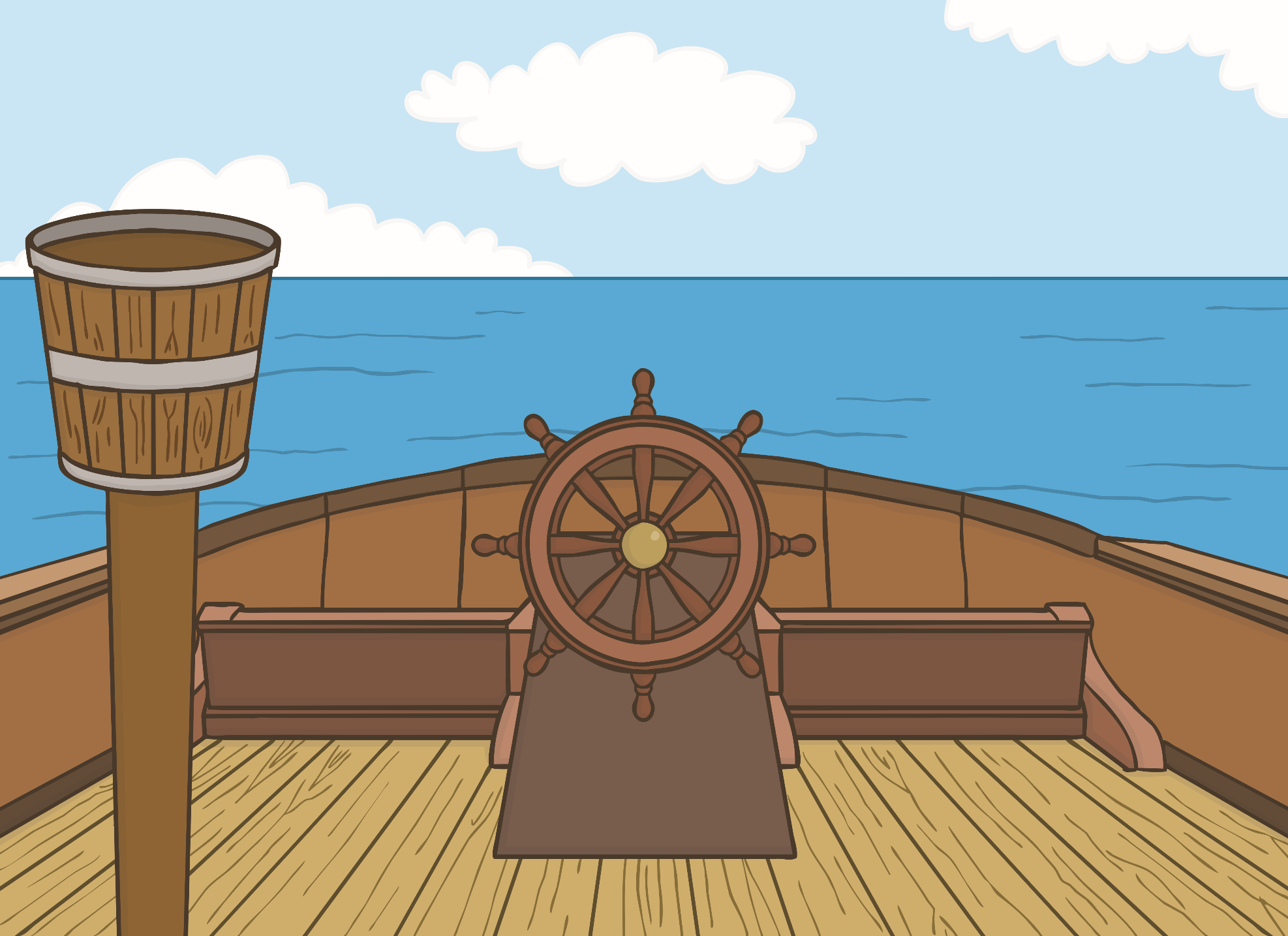 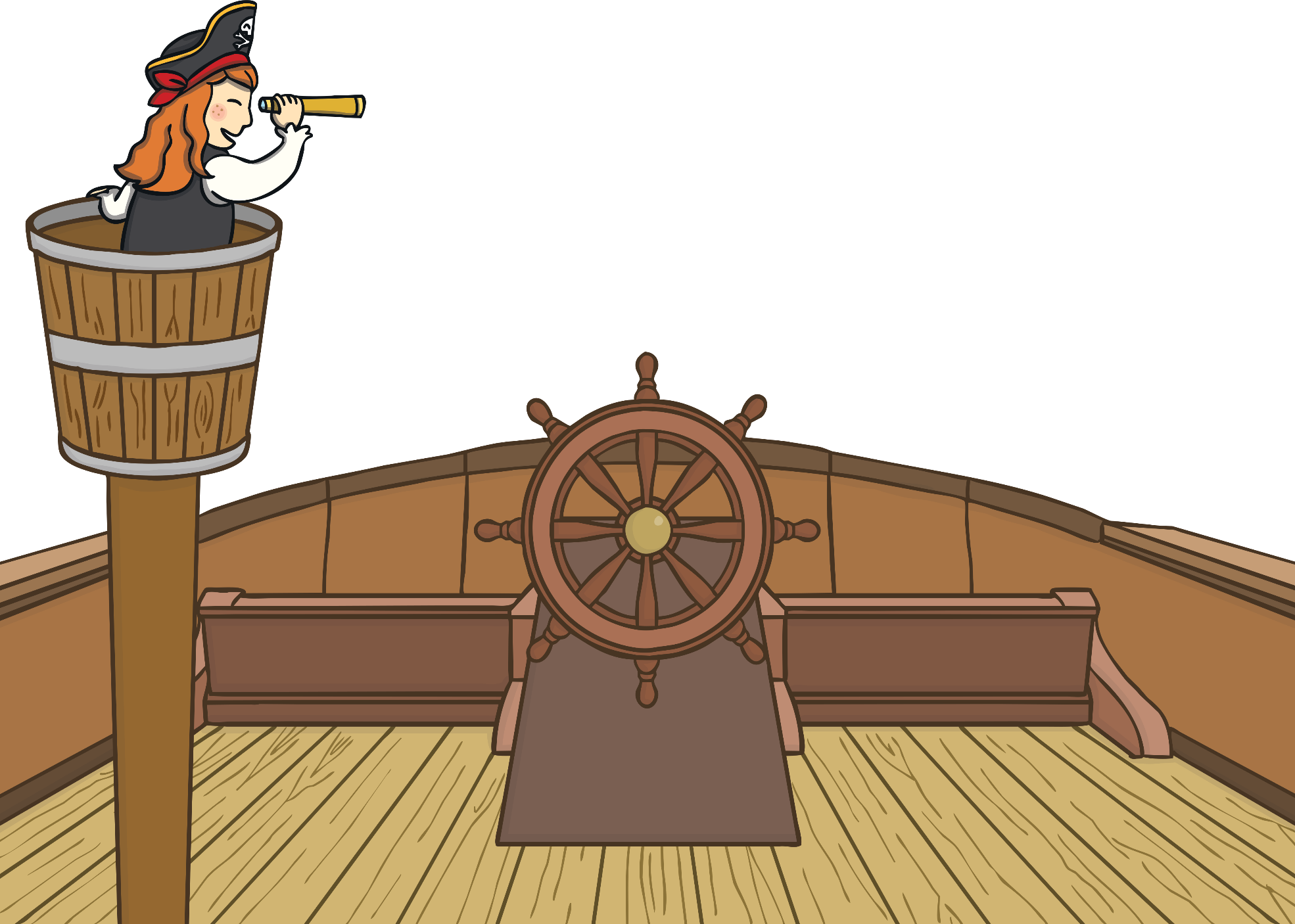 Teach
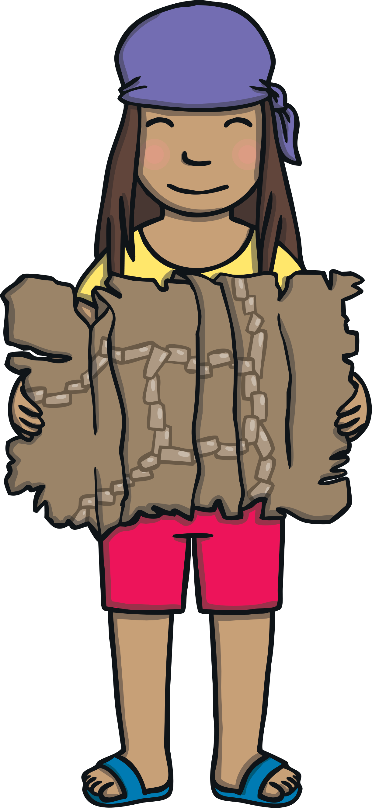 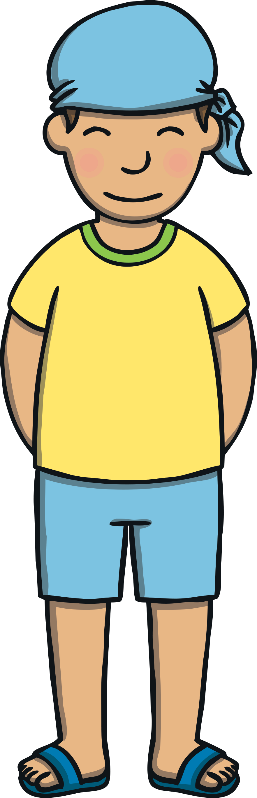 “We are off on a treasure hunt!” yelled Fran from the crow’s nest.
“Buried treasure, we are coming to get you!” shouted Sam.
“Asia, here we come!” boomed Kit in his best pirate voice.
?
?
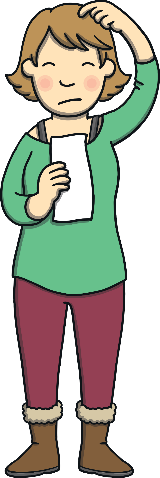 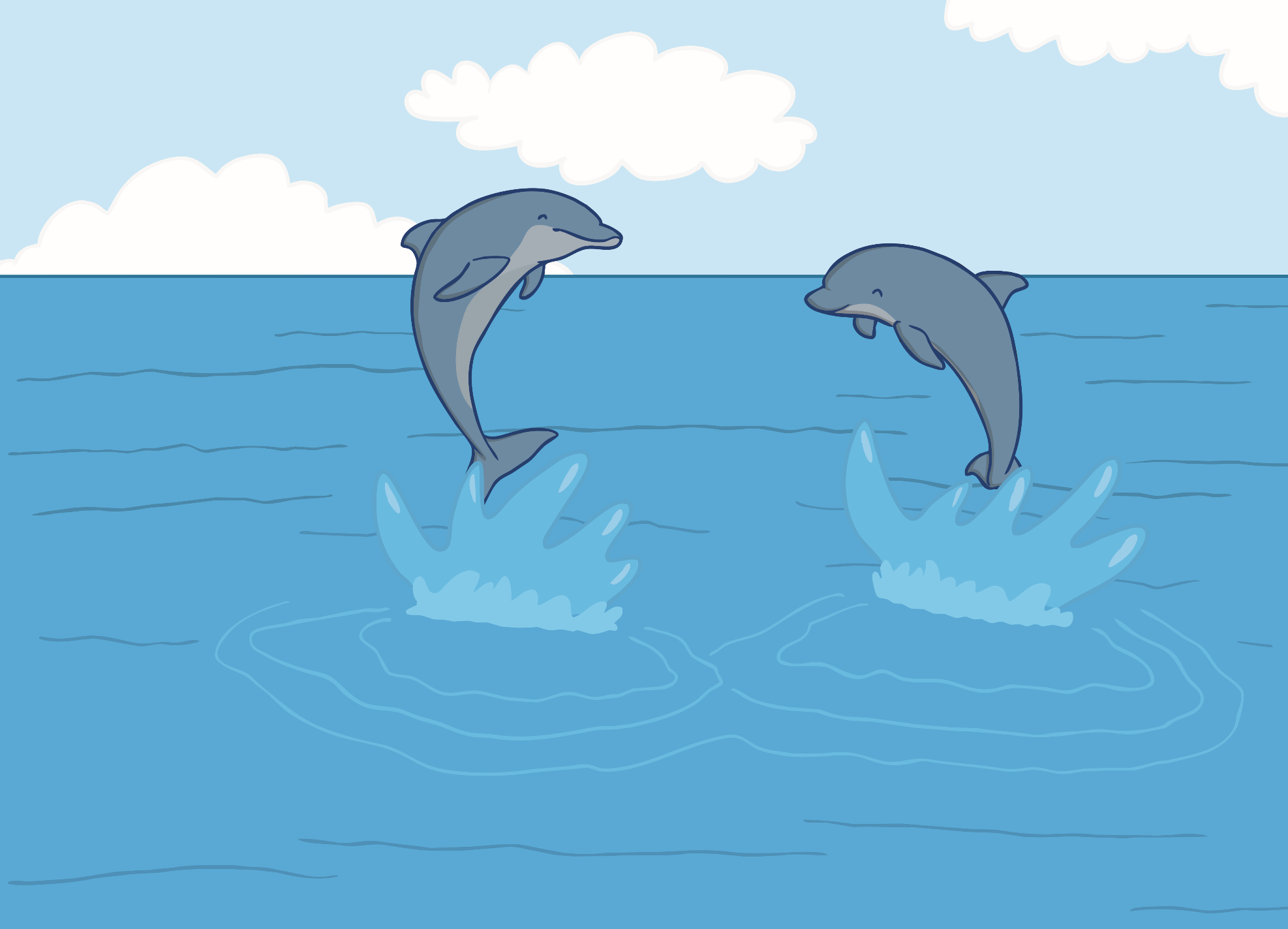 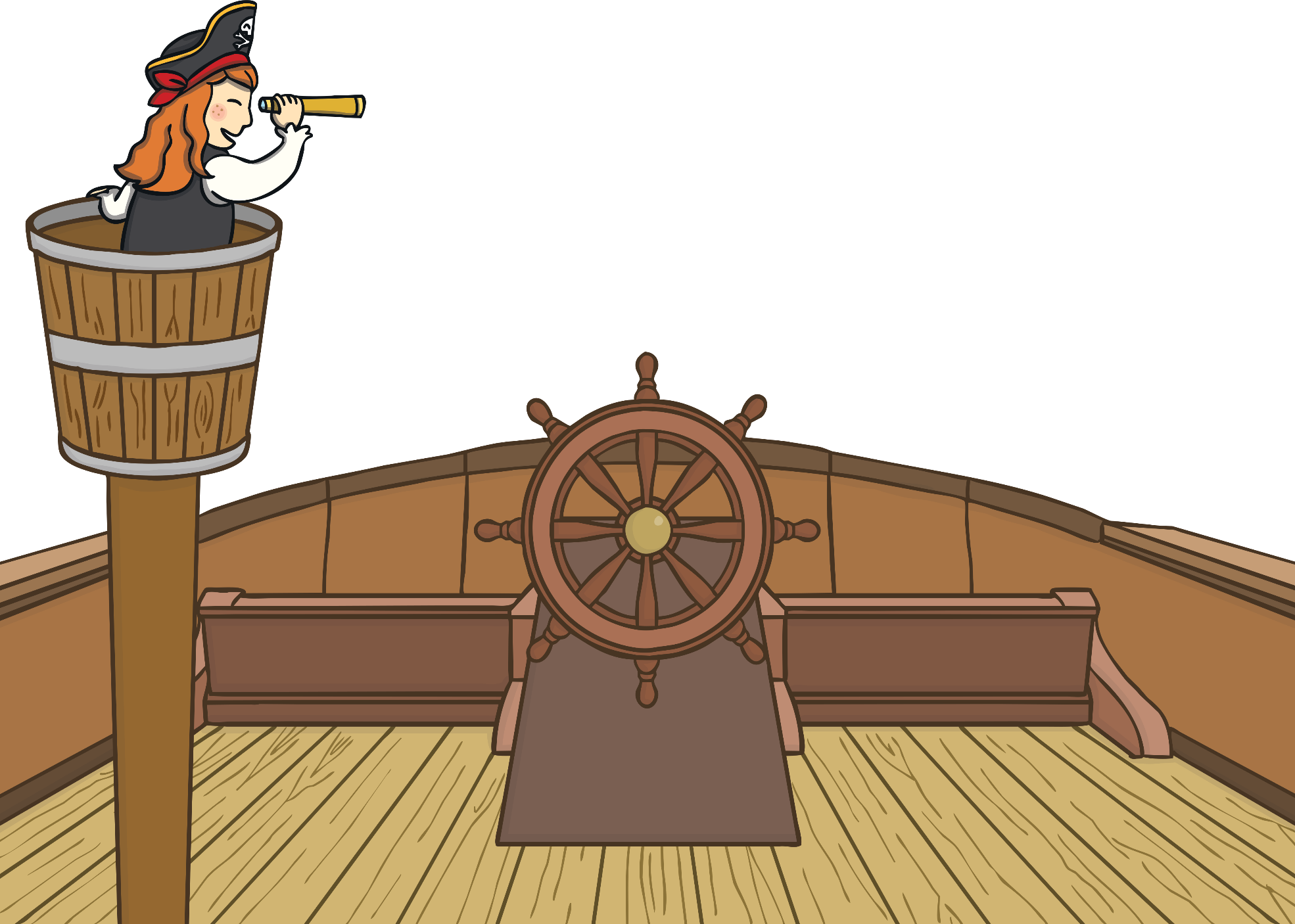 Teach
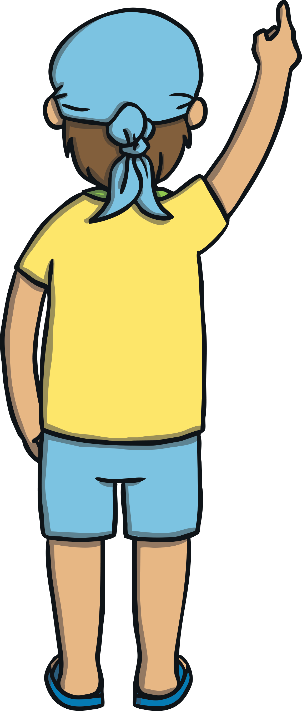 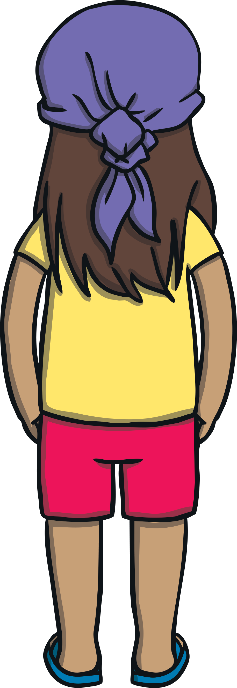 “Look!” cried Kit. “I can see dolphins!”
Fran and Sam ran over to Kit to watch the dolphins jump and splash beside the boat. 
“They are so beautiful!” commented Sam.
When we see s in a word, it doesn’t always make the same sound. Look at these examples below. 
What sound is the s making in these words?
Teach
- /zh/
treasure
sample
- /s/
sure
- /sh/
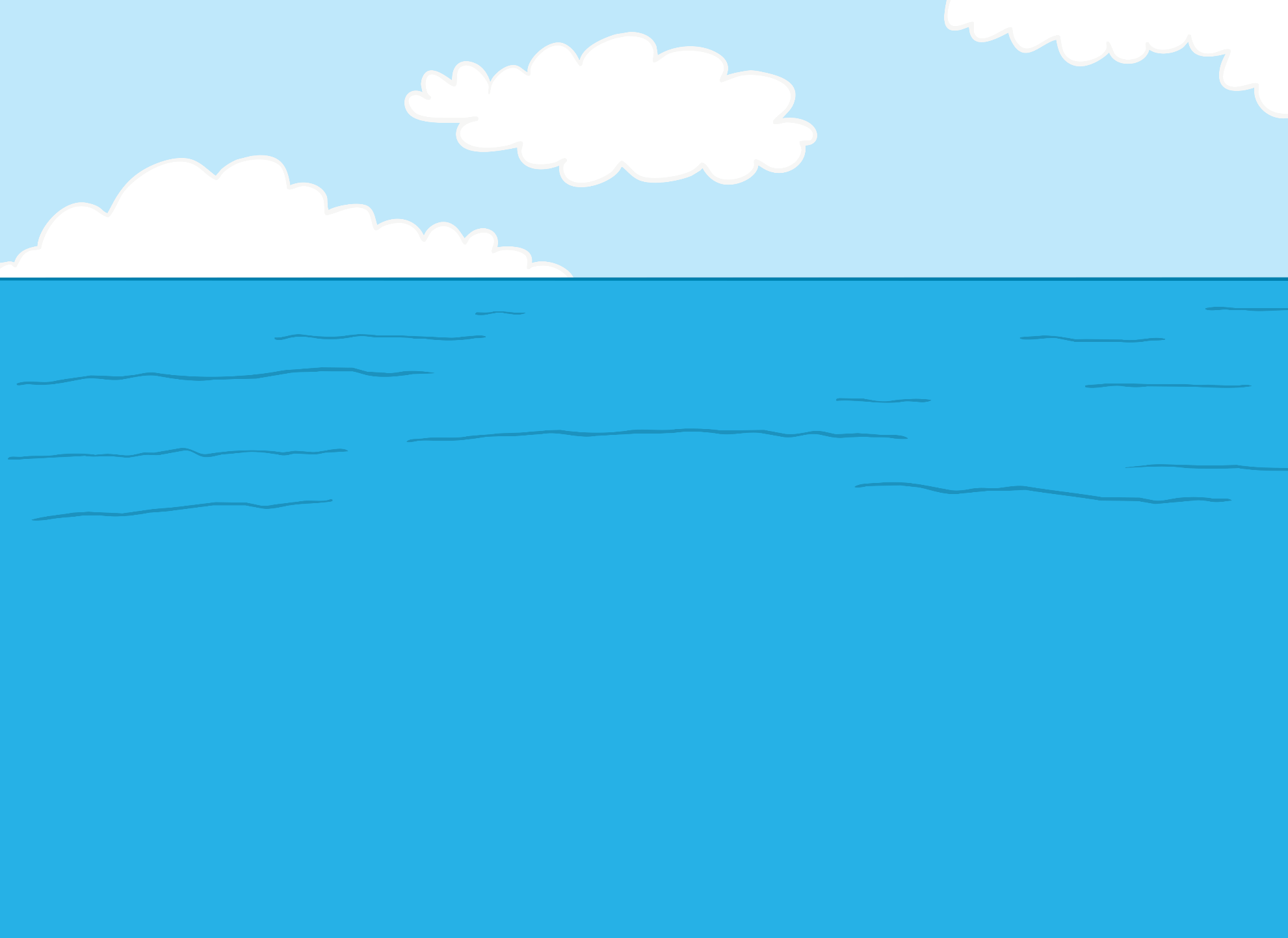 Teach
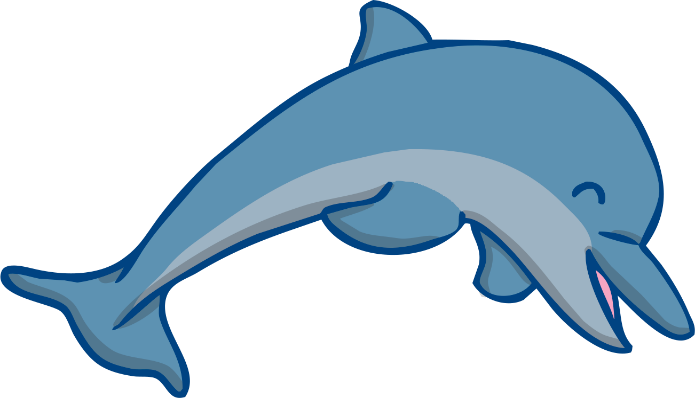 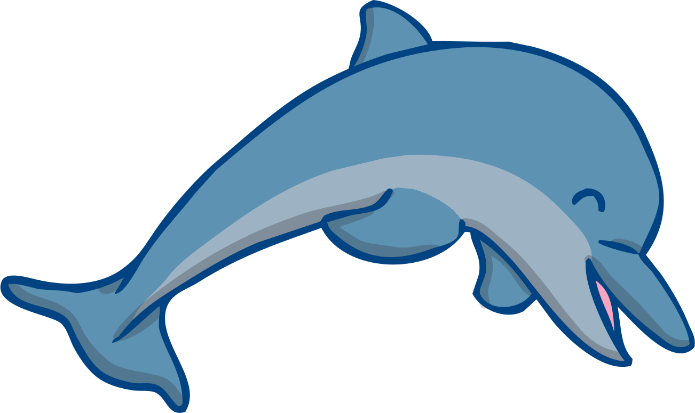 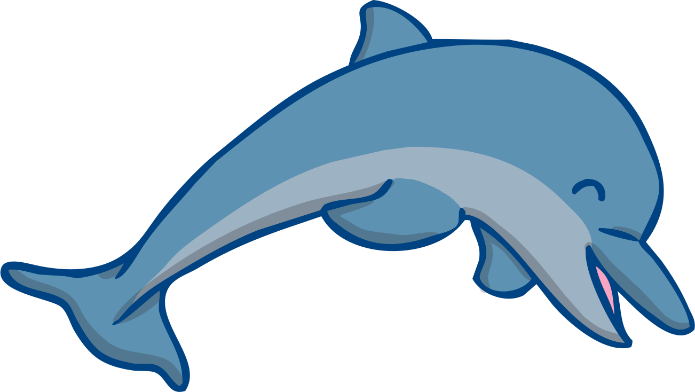 treasure
vision
treasure
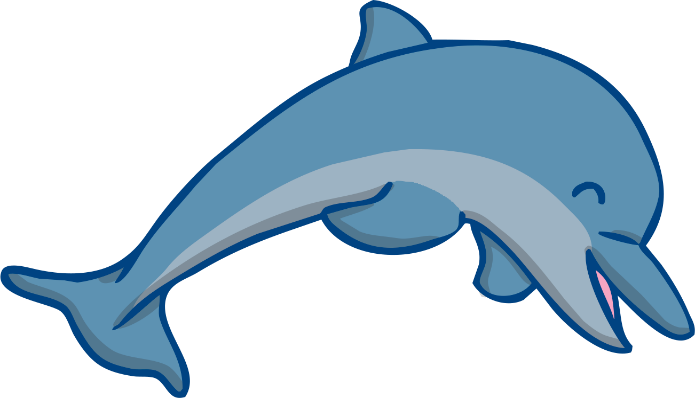 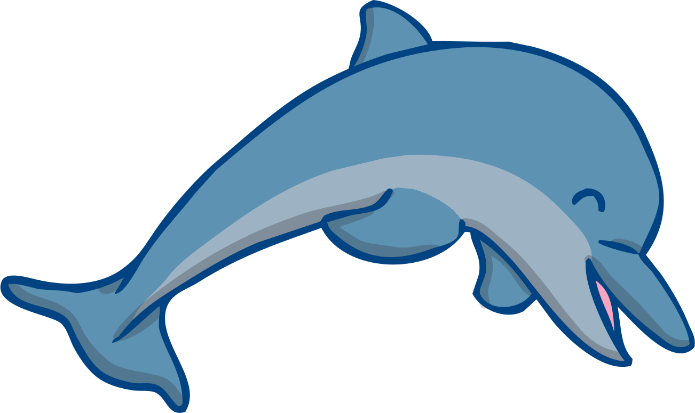 television
version
Fishy Fun
Kit, Sam and Fran are feeding the dolphins!

Read the word on the fish and decide what sound the s makes in the word.

Feed the correct dolphin.
Practise
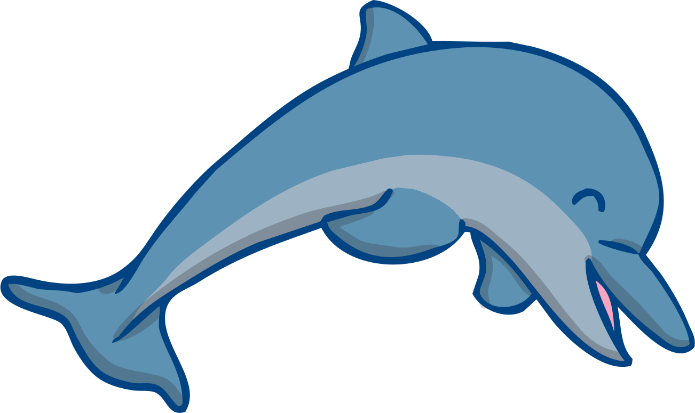 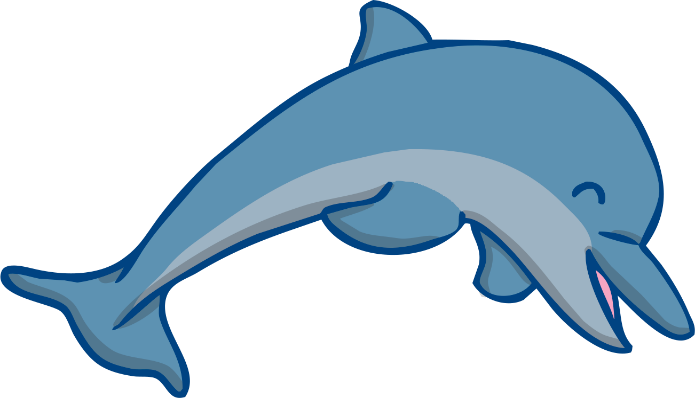 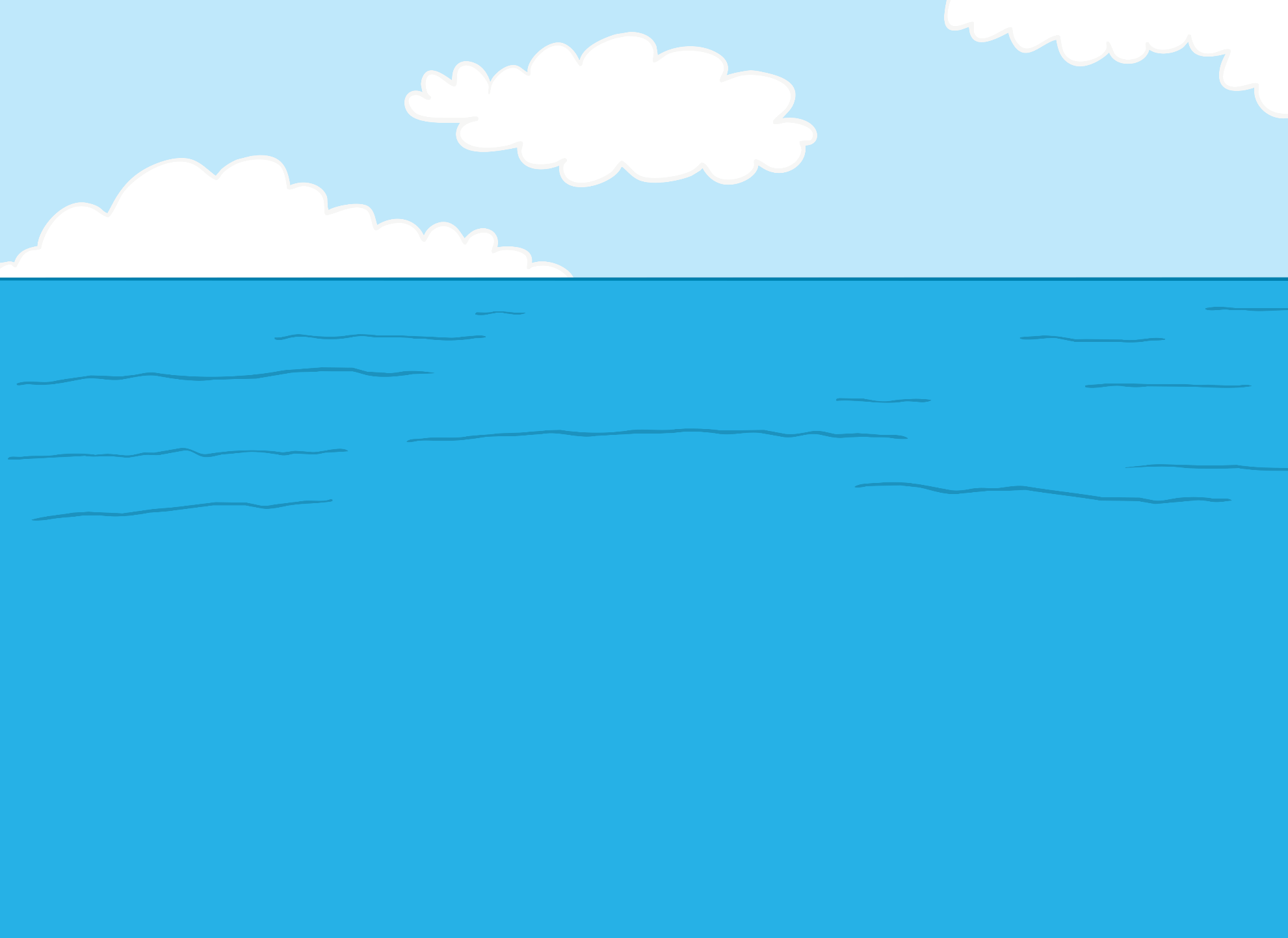 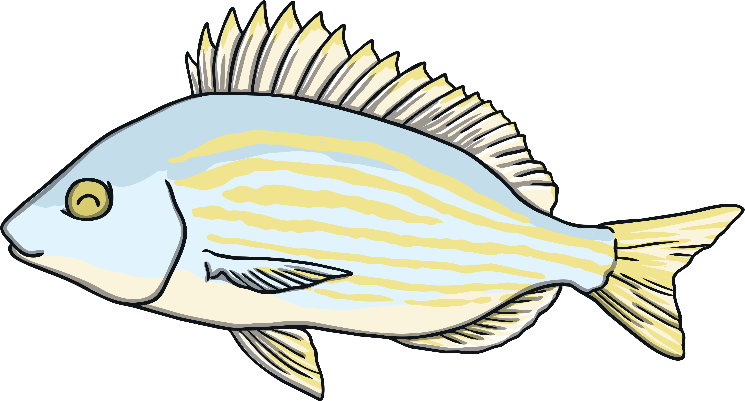 treasure
Practise
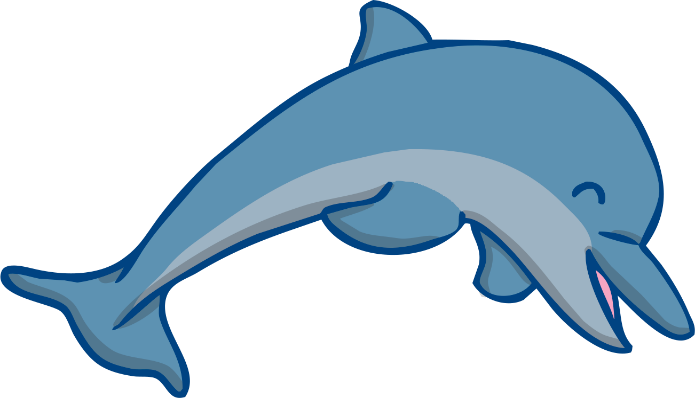 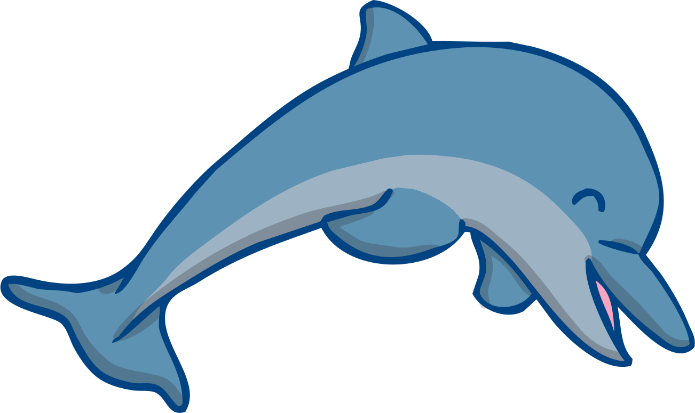 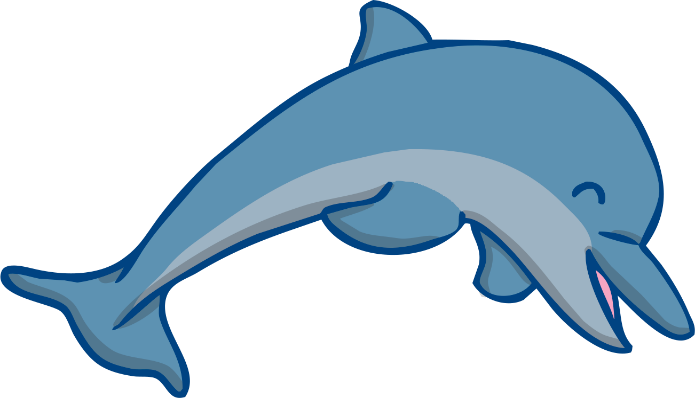 /sh/
/s/
/zh/
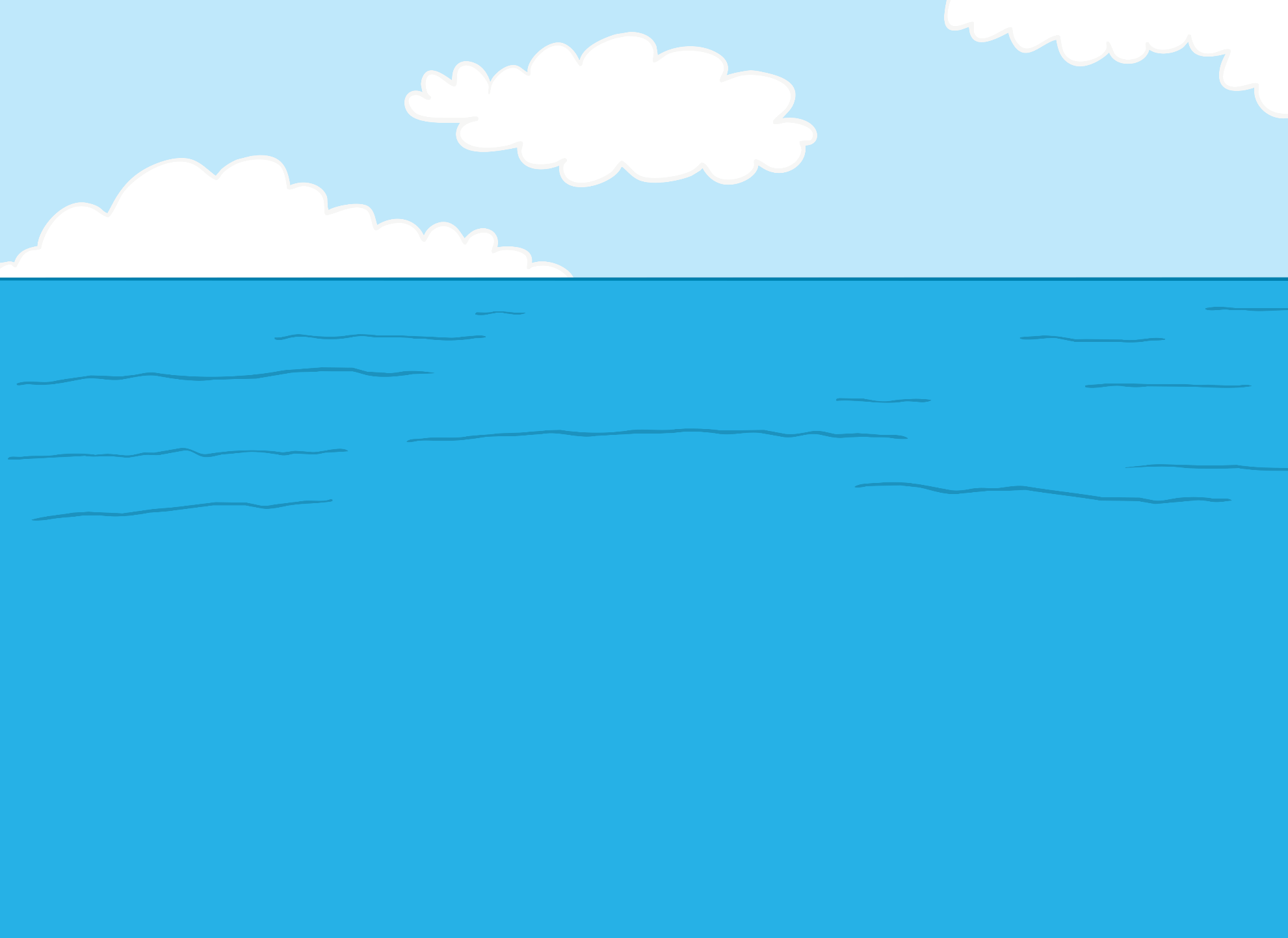 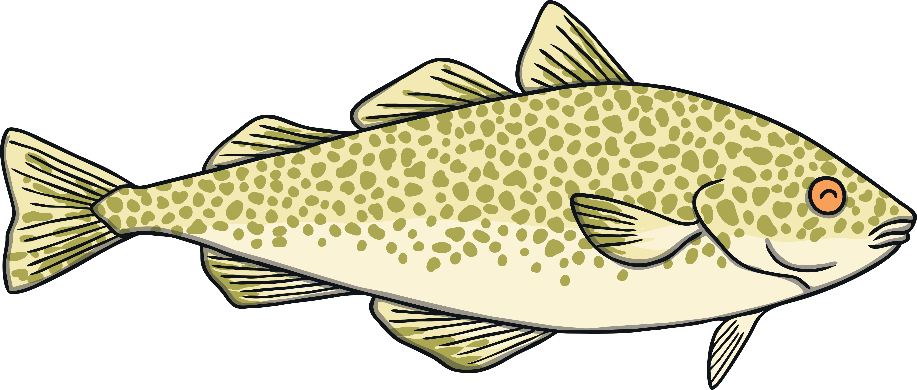 purse
Practise
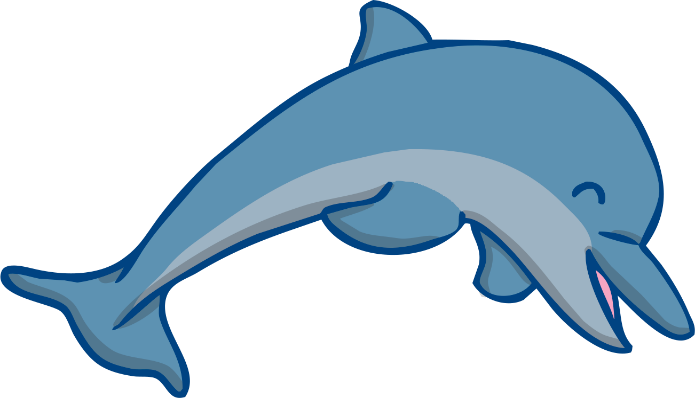 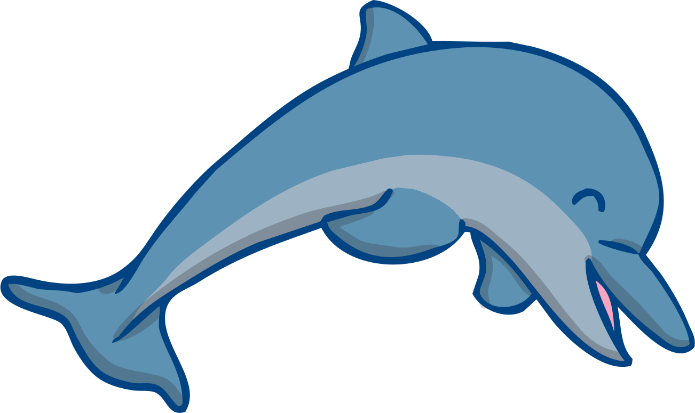 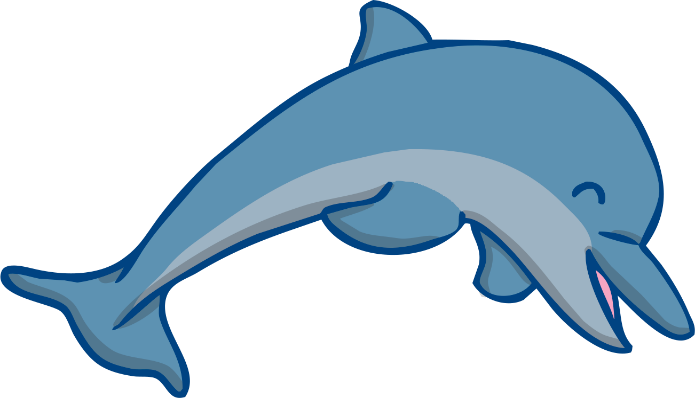 /sh/
/s/
/zh/
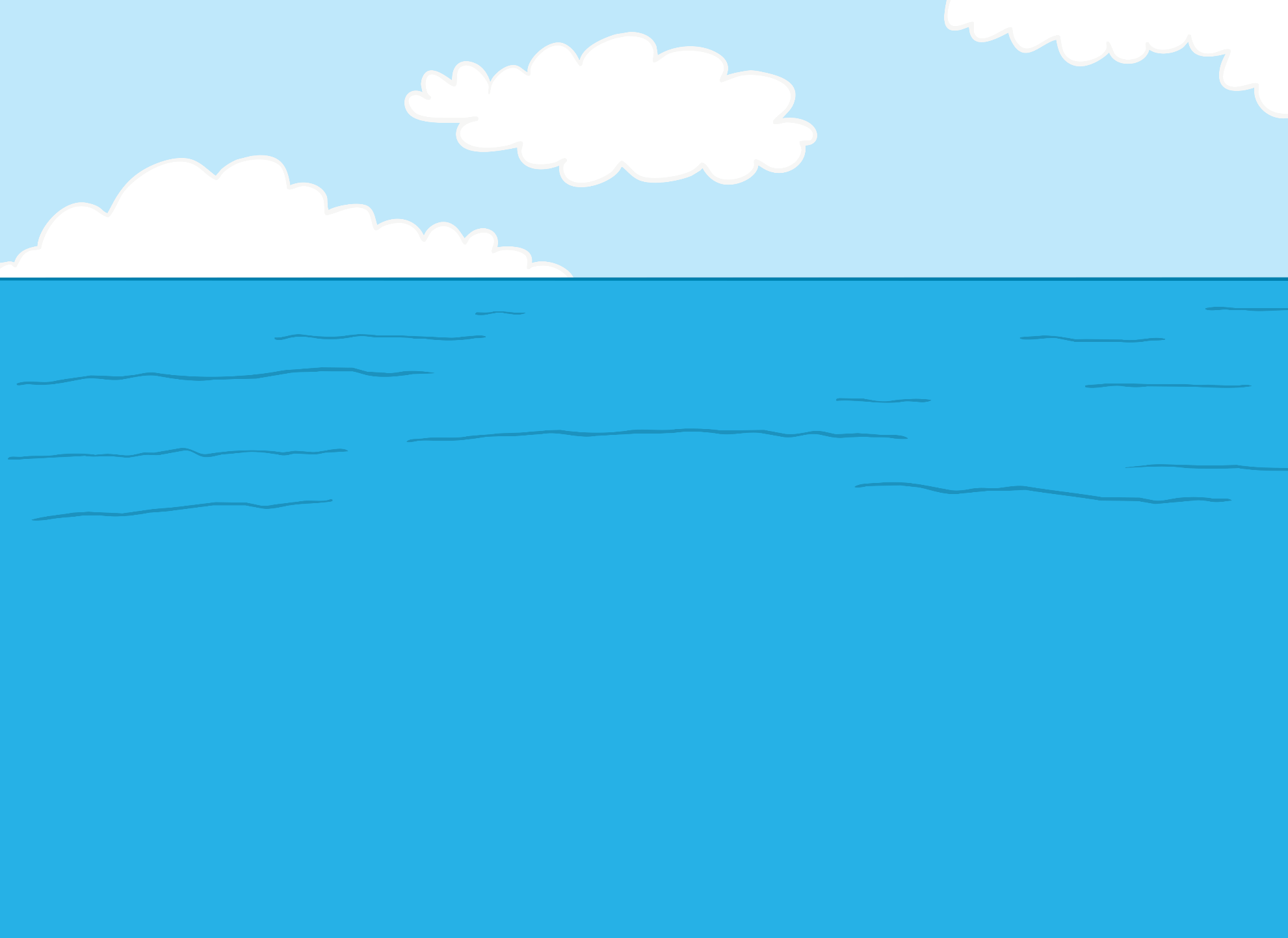 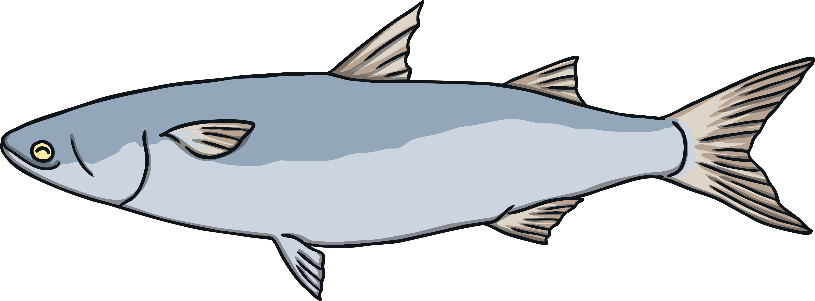 vision
Practise
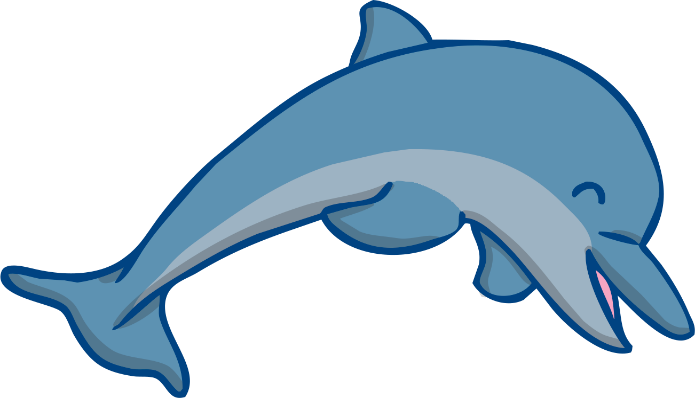 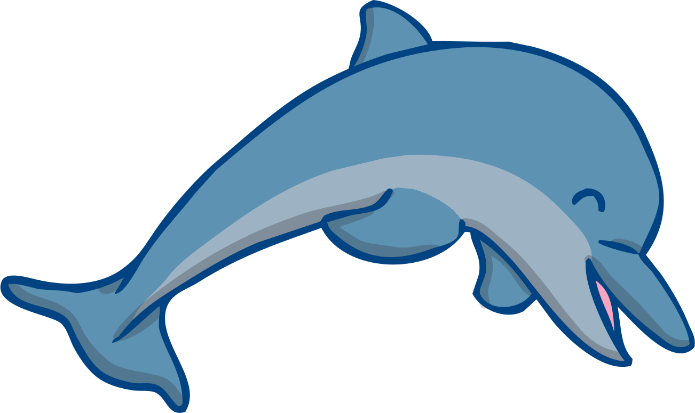 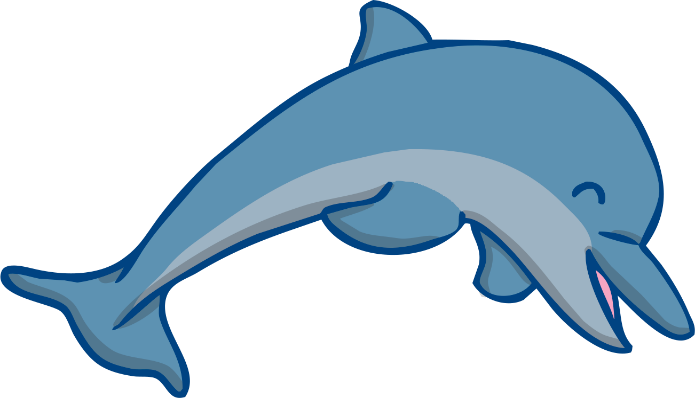 /sh/
/s/
/zh/
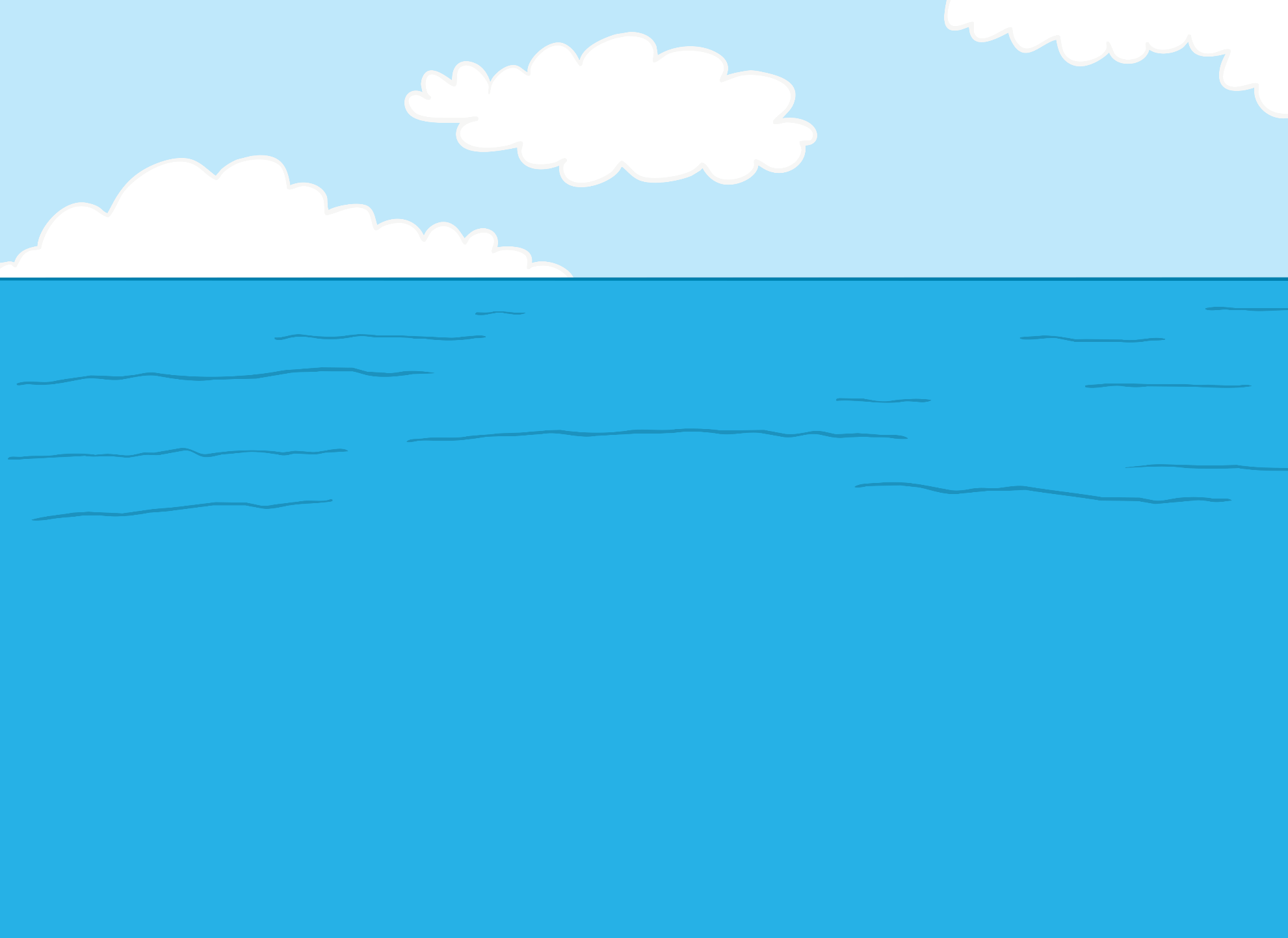 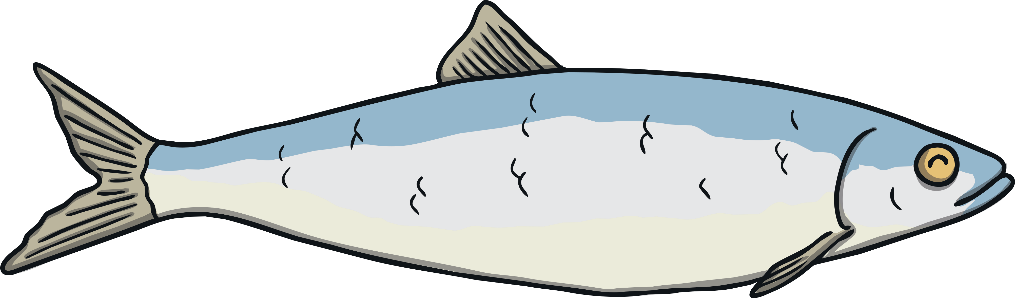 sandpit
Practise
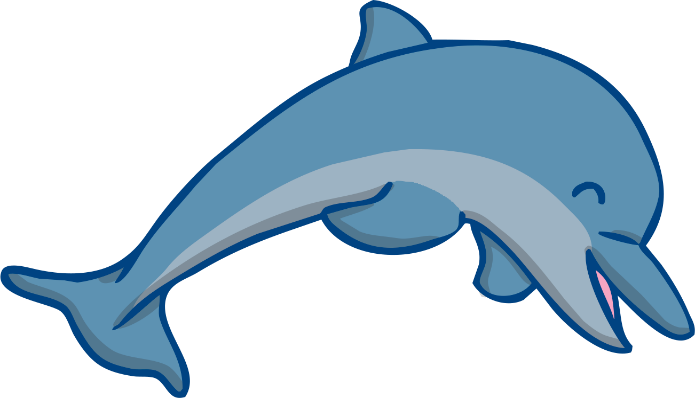 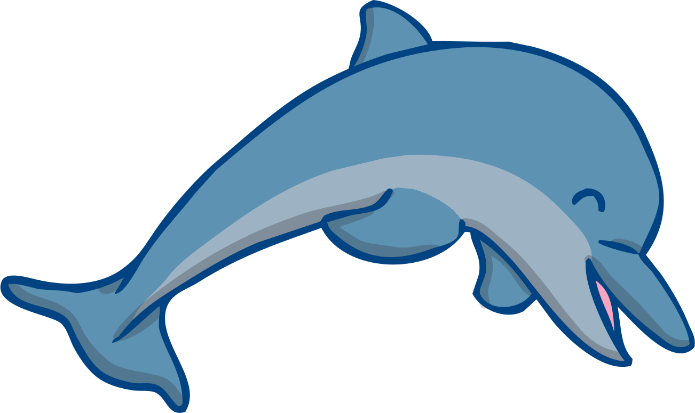 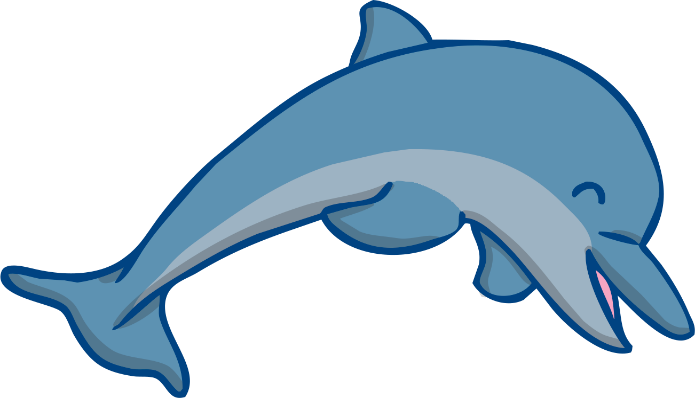 /sh/
/s/
/zh/
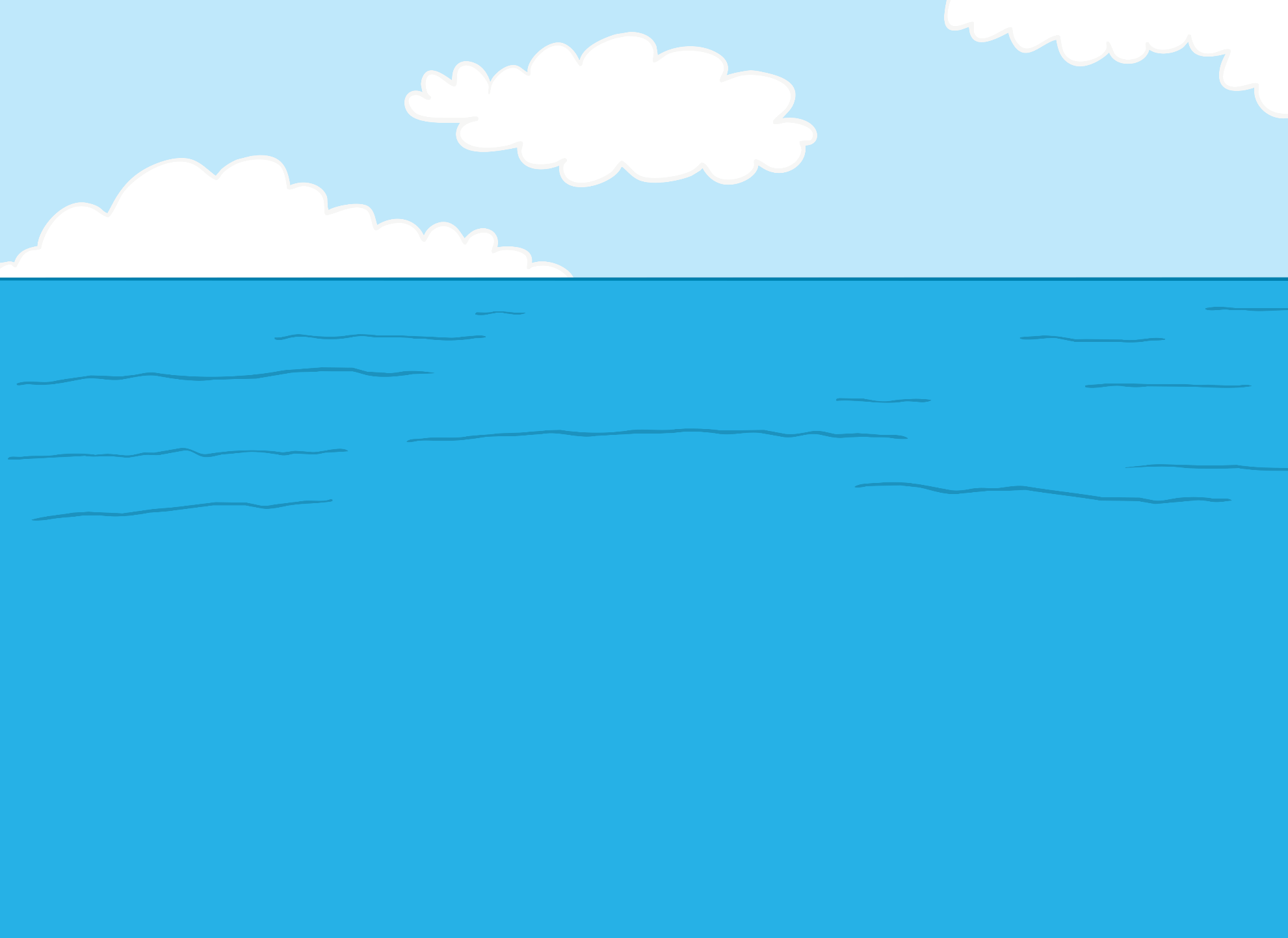 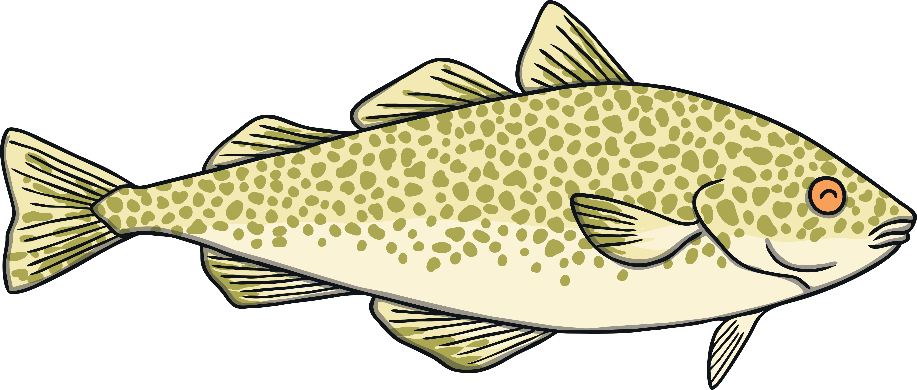 blister
Practise
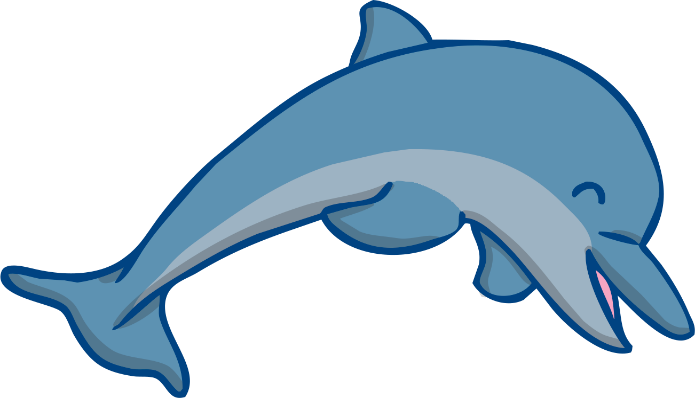 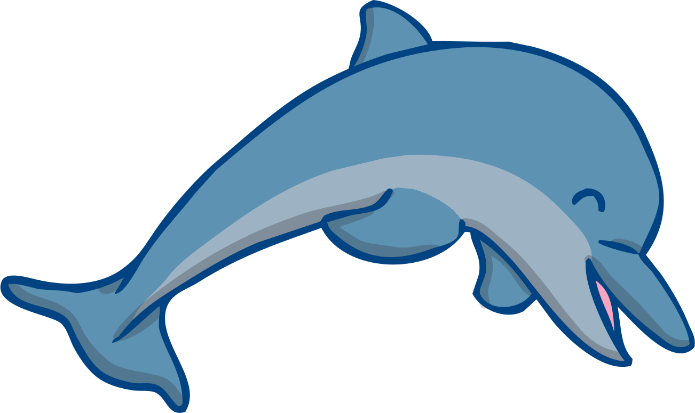 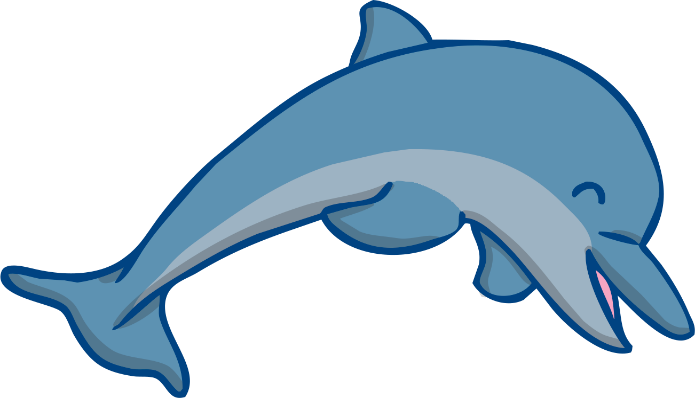 /sh/
/s/
/zh/
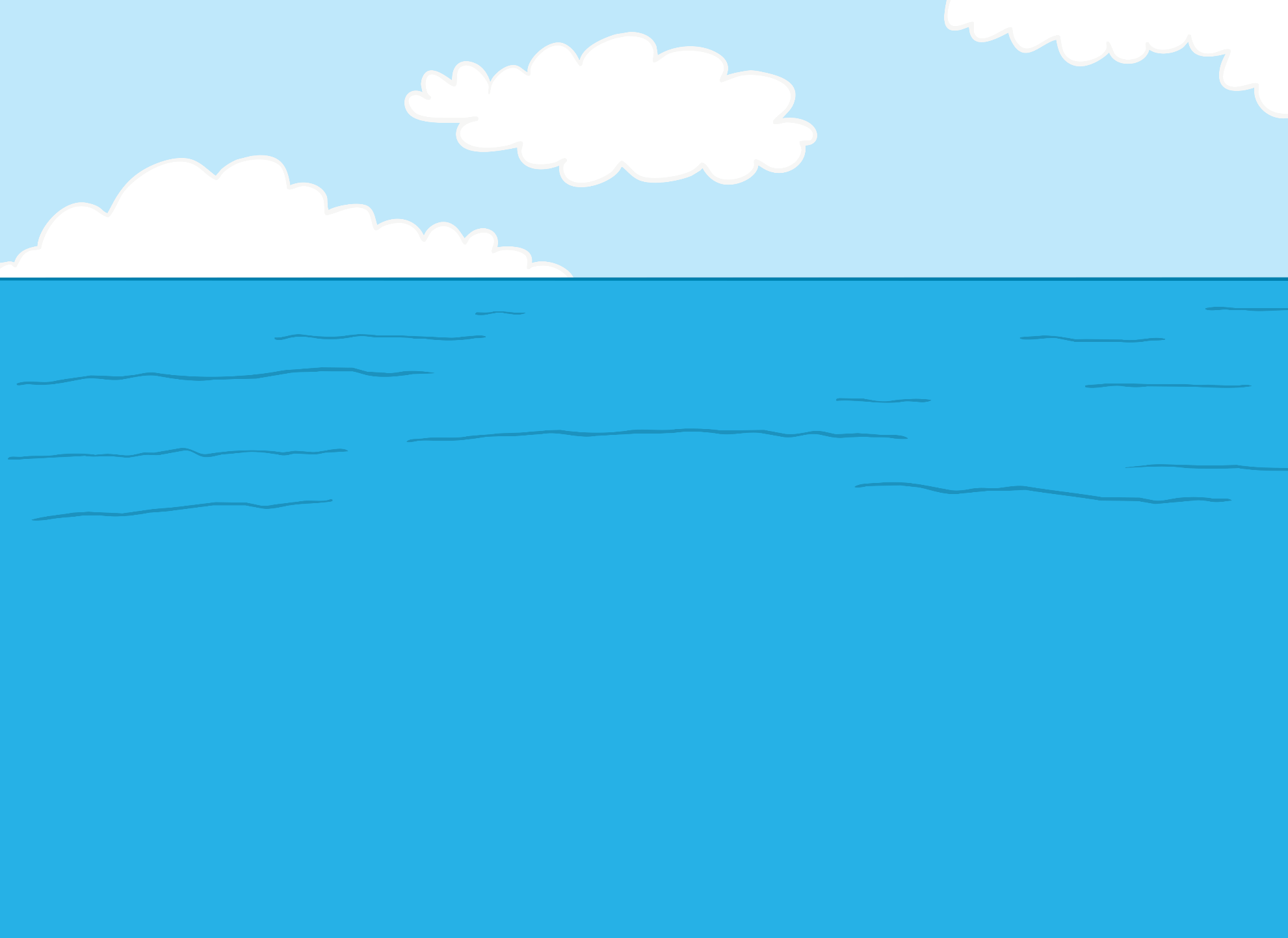 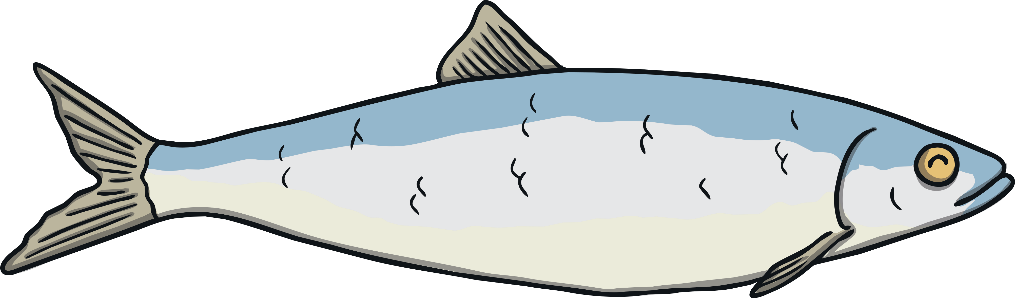 clasp
Practise
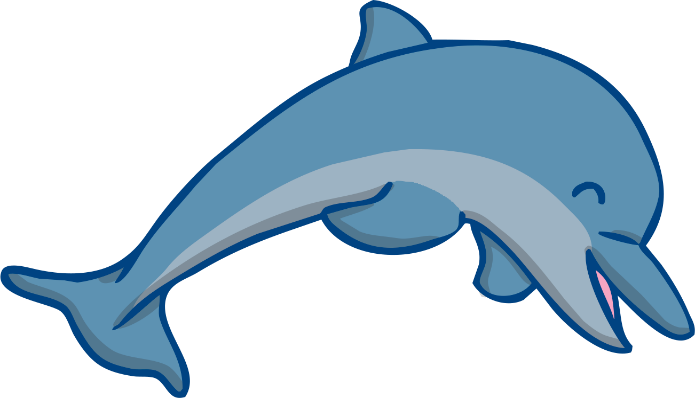 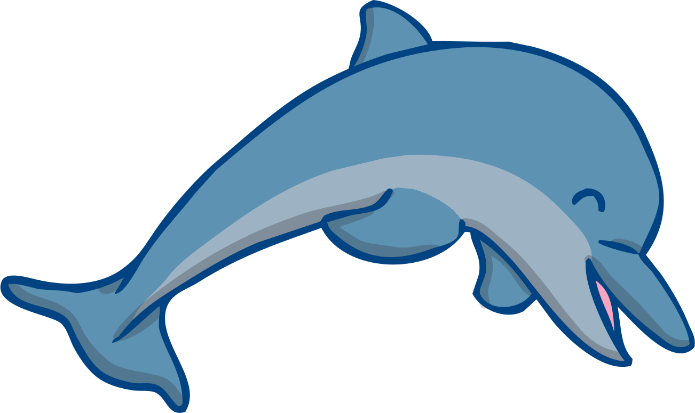 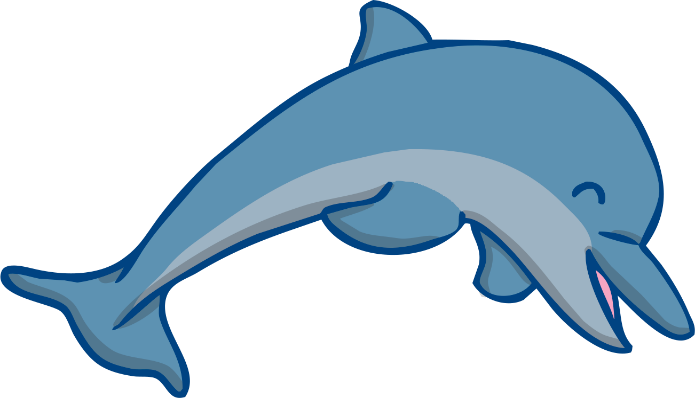 /sh/
/s/
/zh/
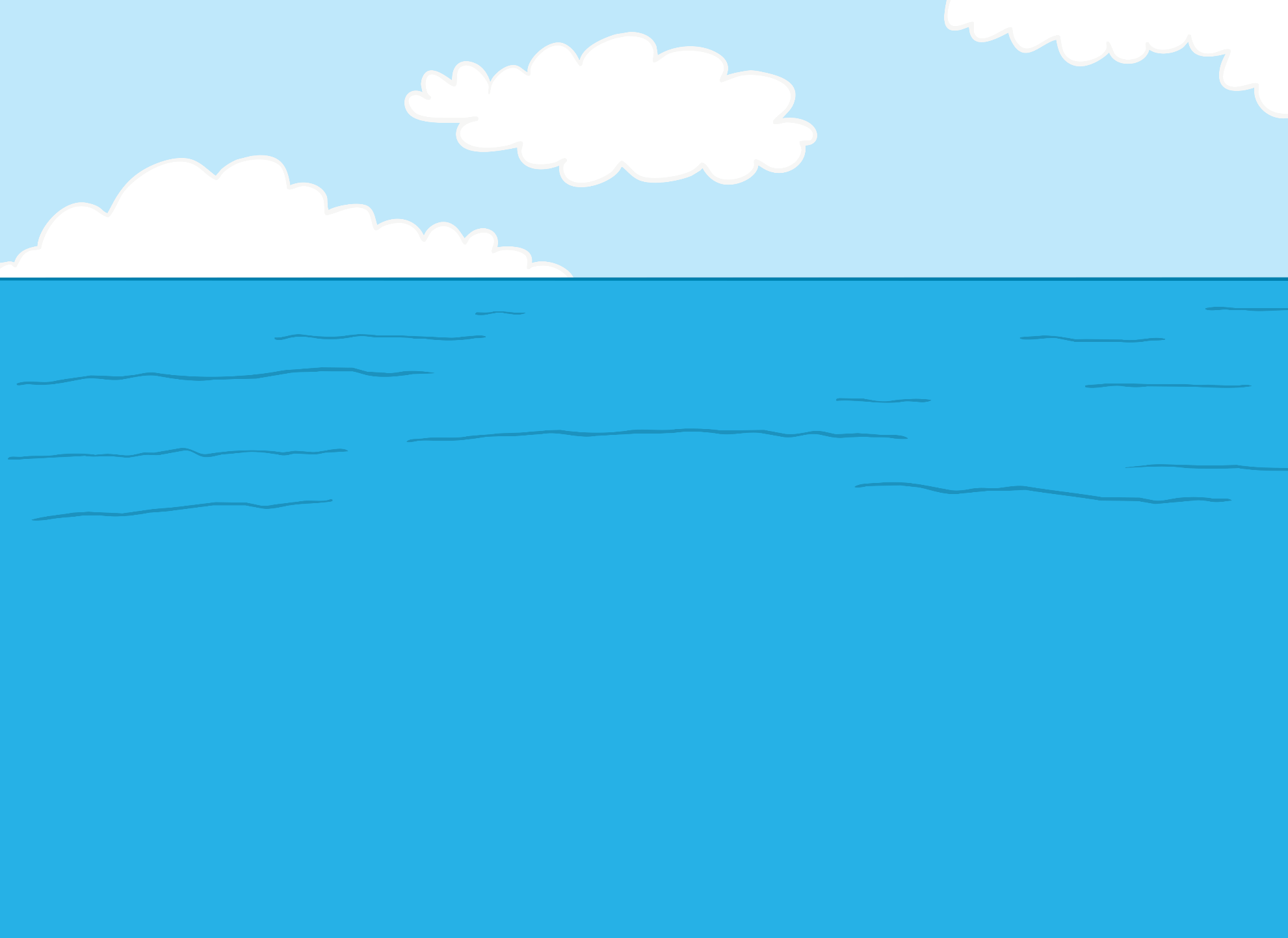 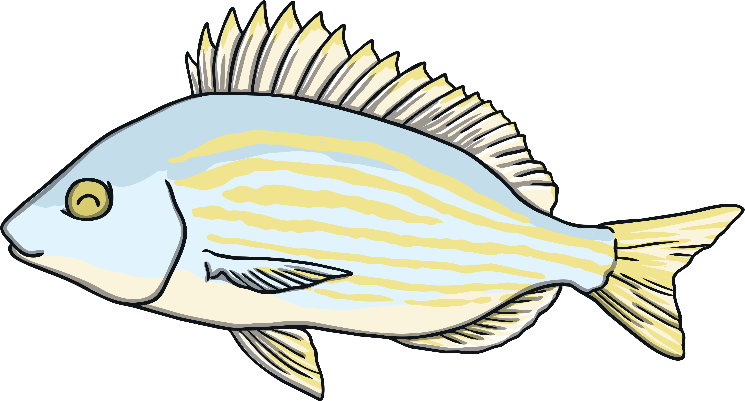 television
Practise
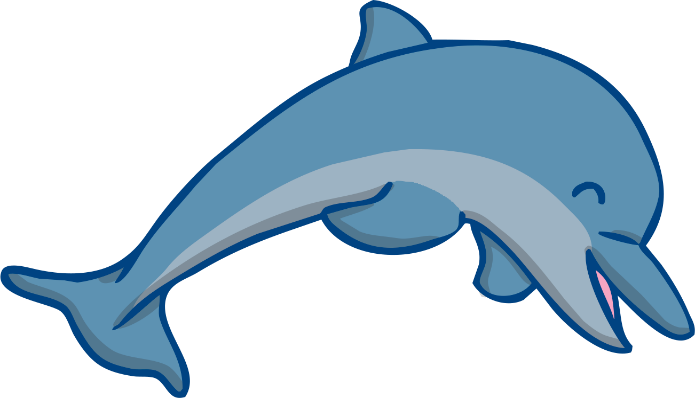 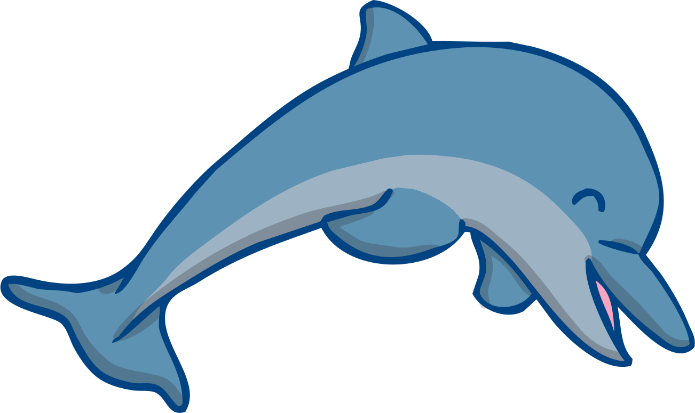 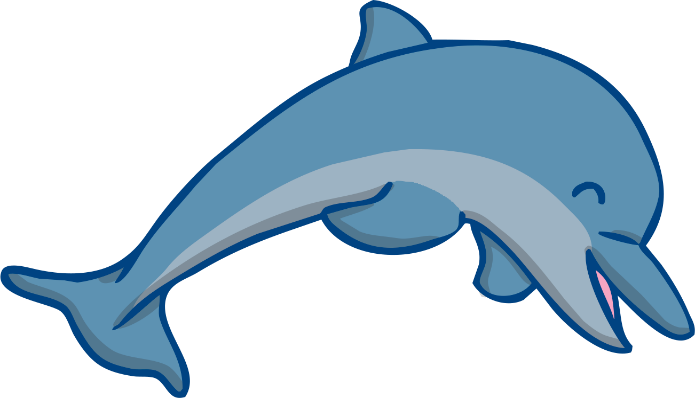 /sh/
/s/
/zh/
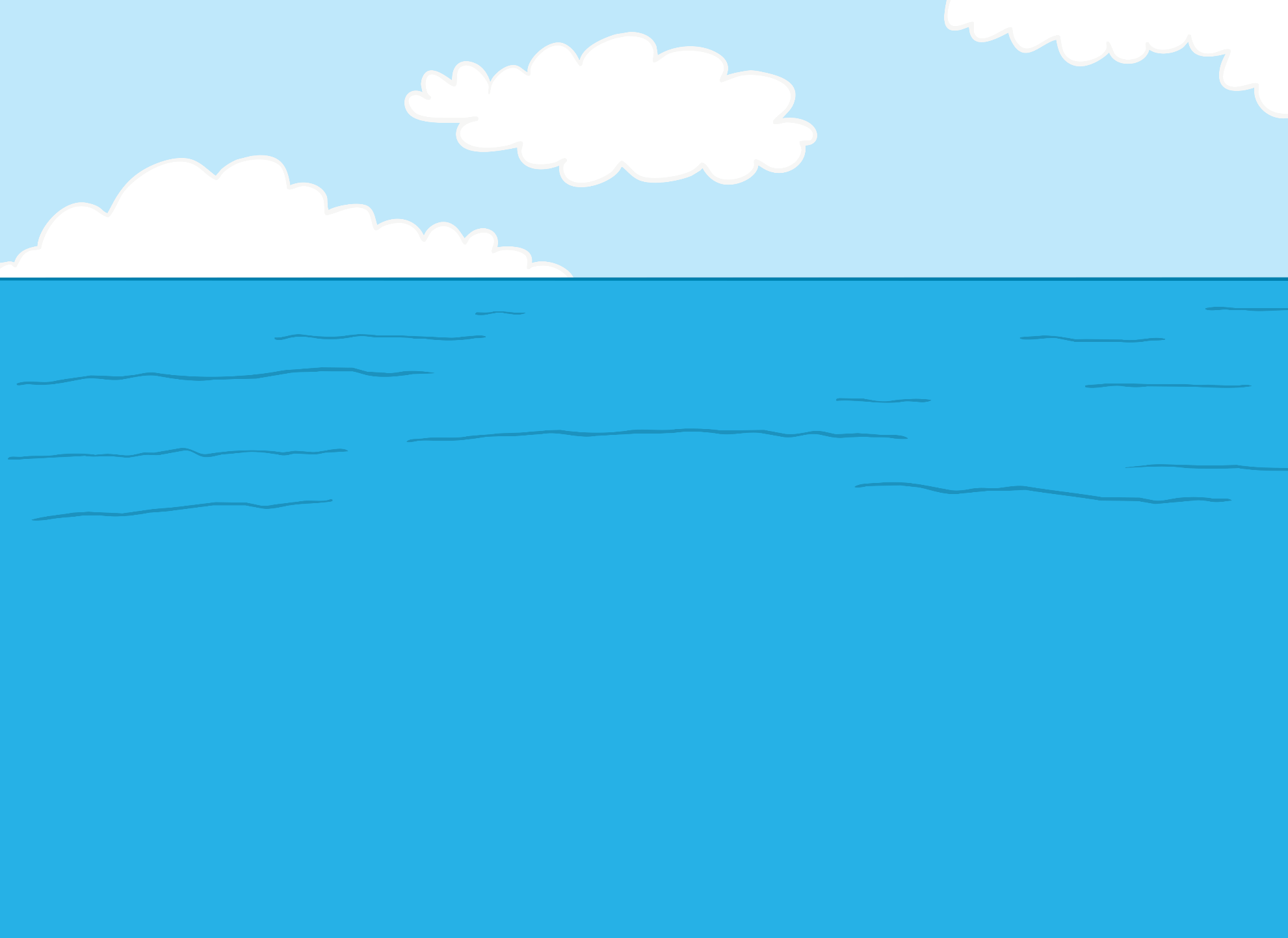 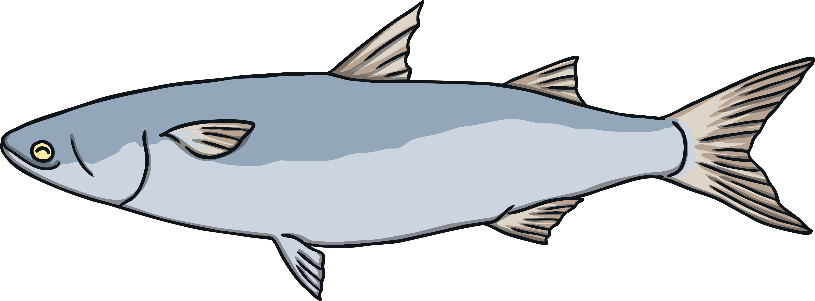 mansion
Practise
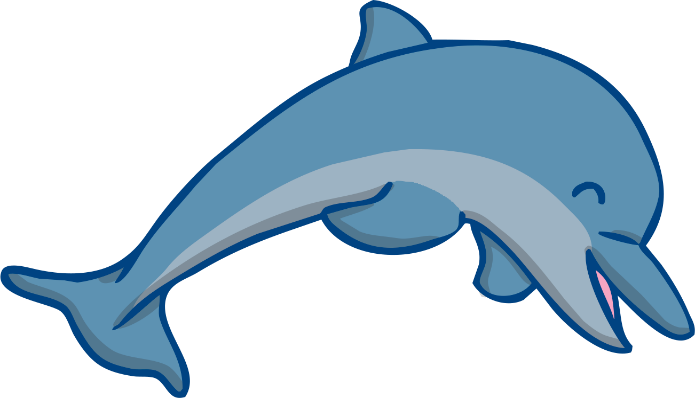 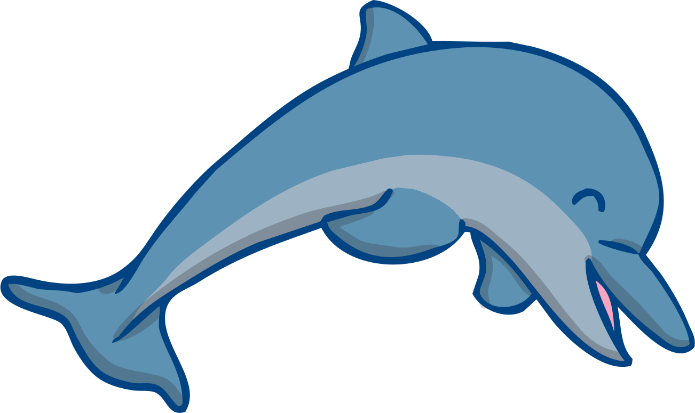 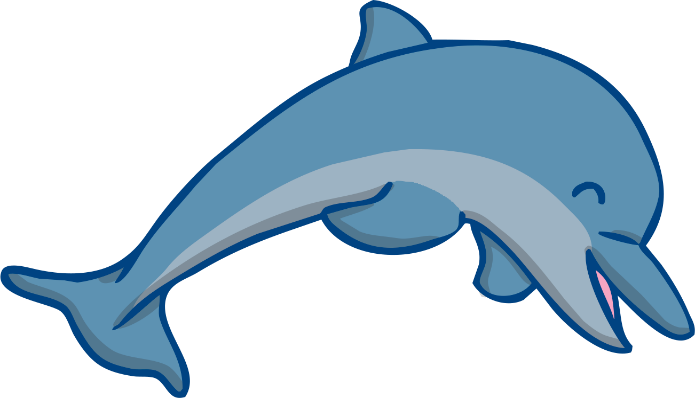 /sh/
/s/
/zh/
X
How did Sam know some facts about dolphins?
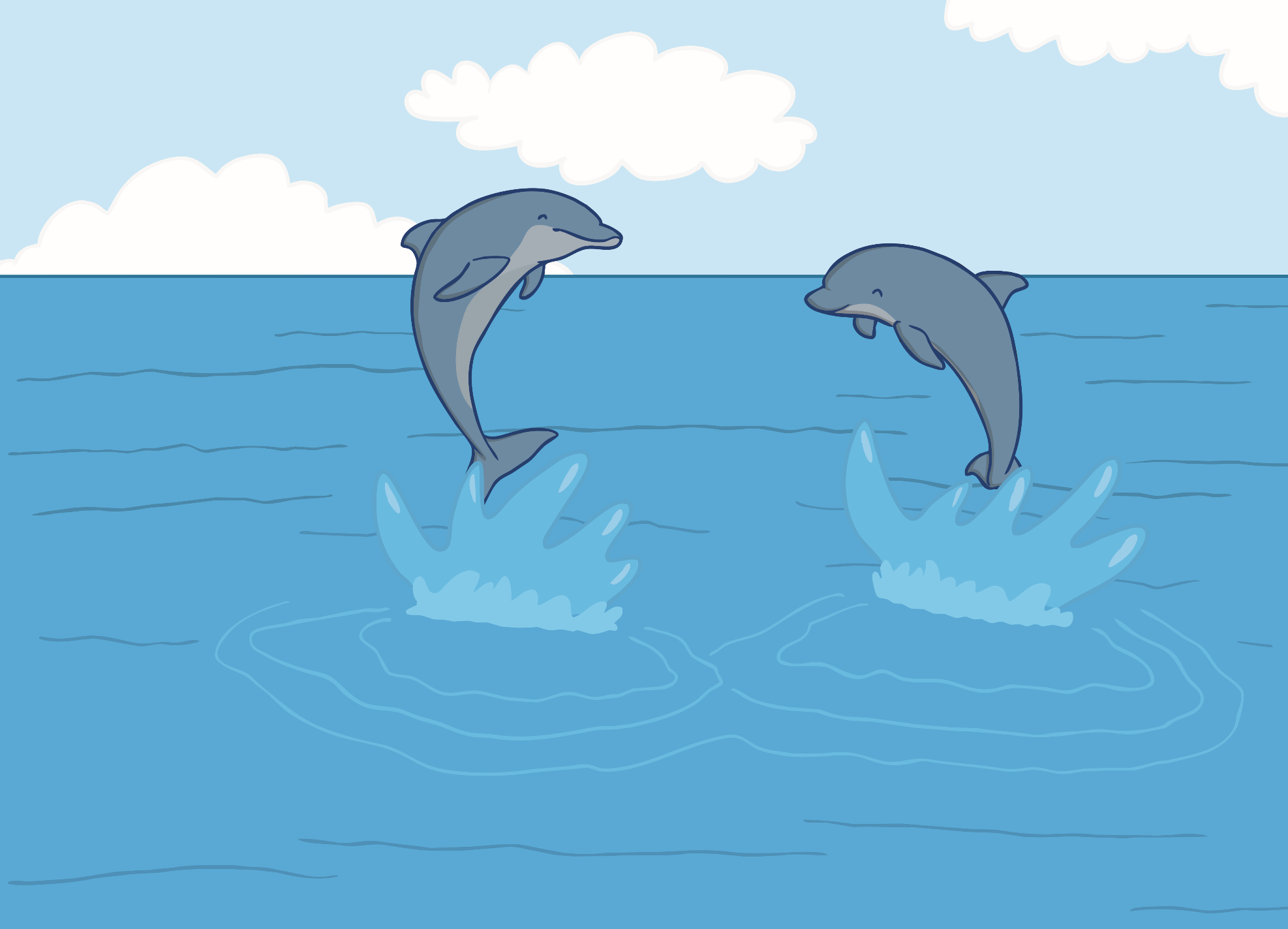 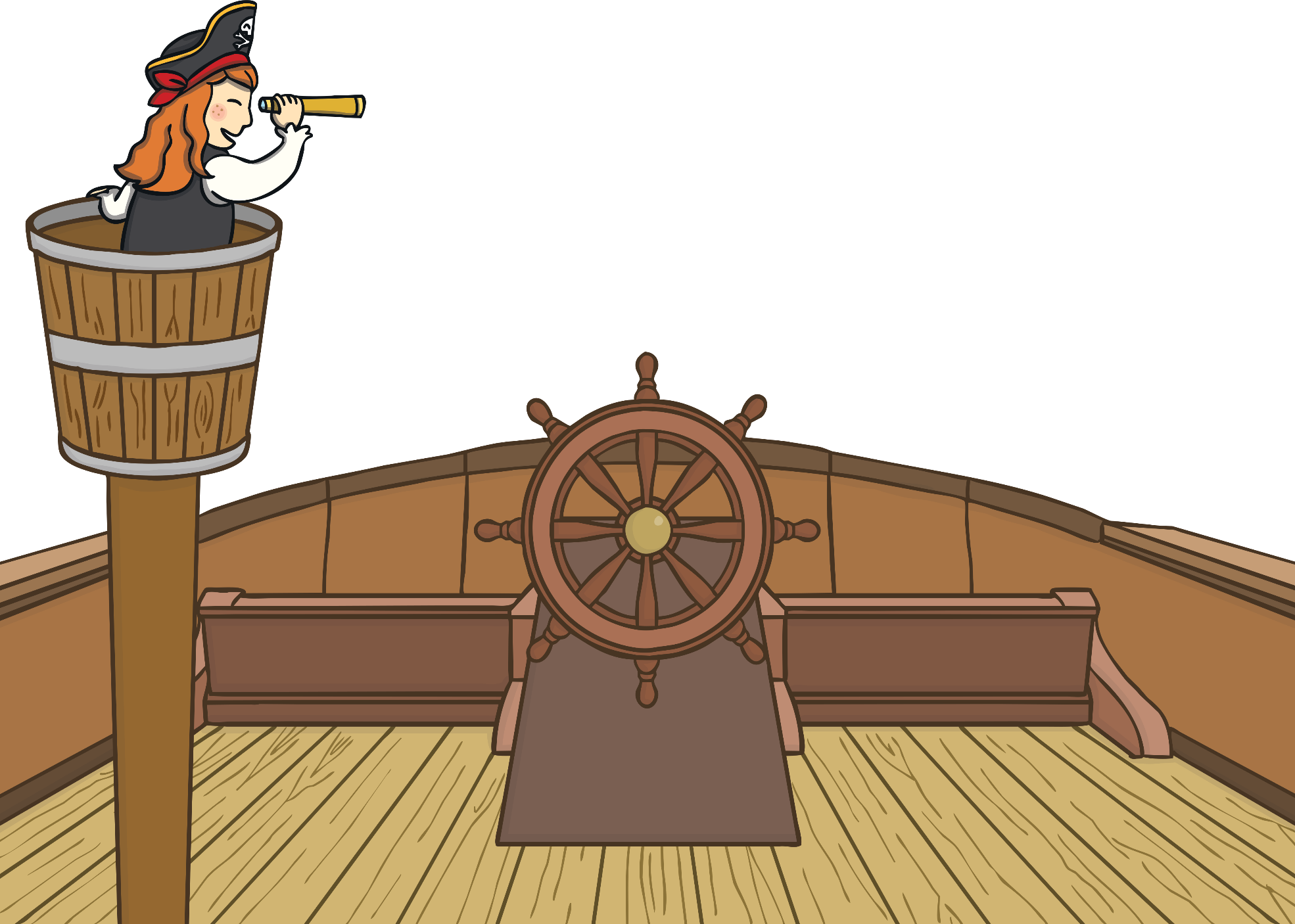 Apply
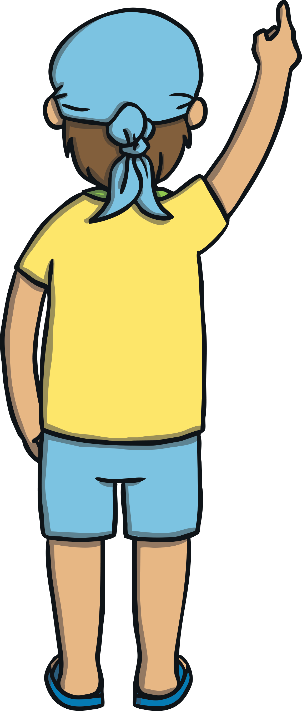 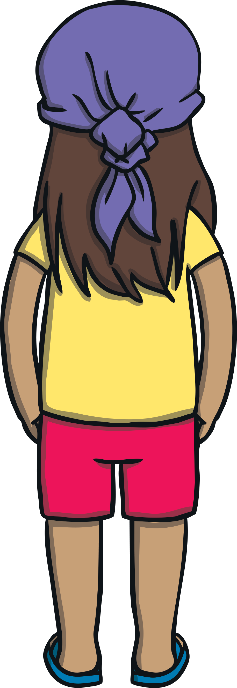 “There are dolphins on the treasure map! We must be getting closer,” said Kit excitedly.
“I watched a programme about dolphins on the TV with Mum. They are very intelligent animals,” Sam commented to Fran.
?
?
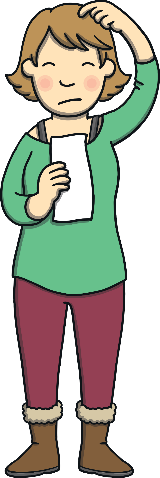 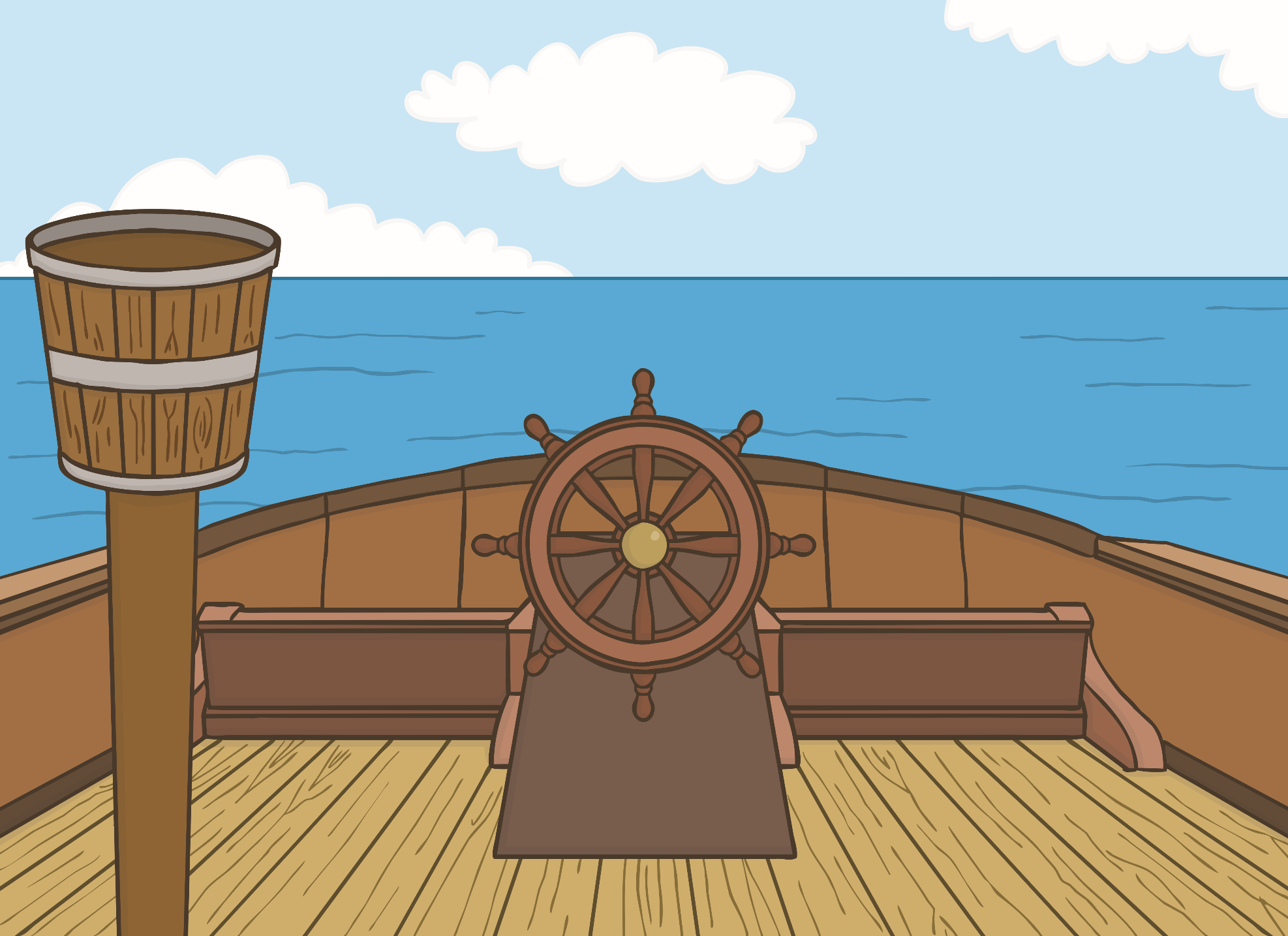 Apply
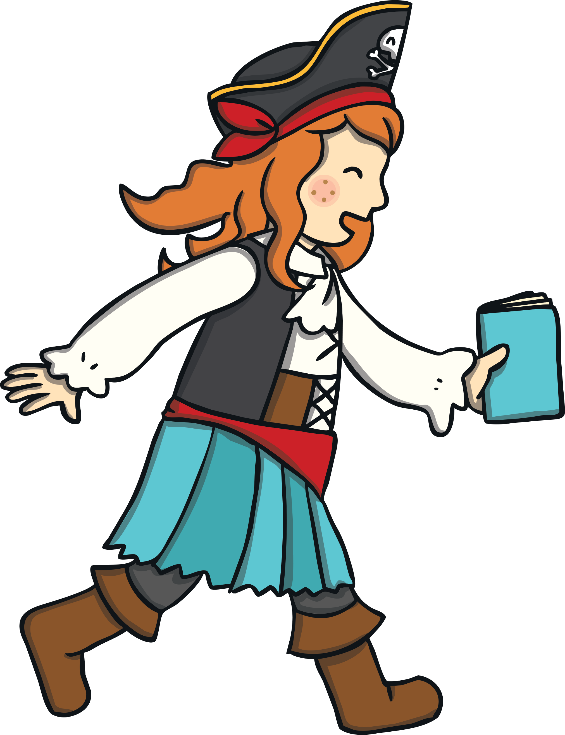 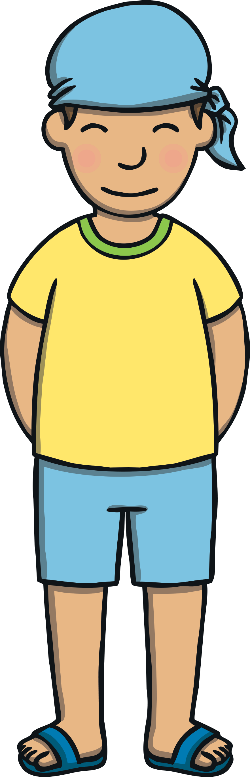 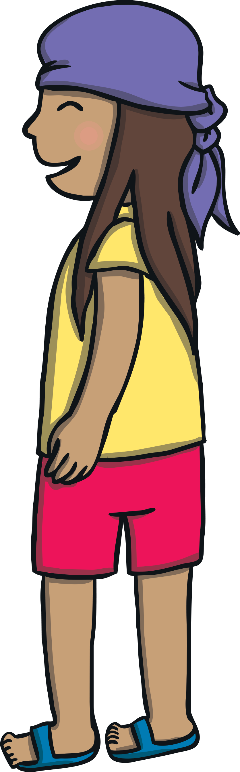 “Dolphins are so interesting! I have been writing down what I have learnt about them in my notebook. Do you want to see?” asked Fran.
As Kit and Sam nodded, Fran ran to retrieve her notebook.
Dolphin Watch
Kit is reading Fran’s notes about the dolphins.

Listen carefully to the missing word in each sentence and write it down.
Apply
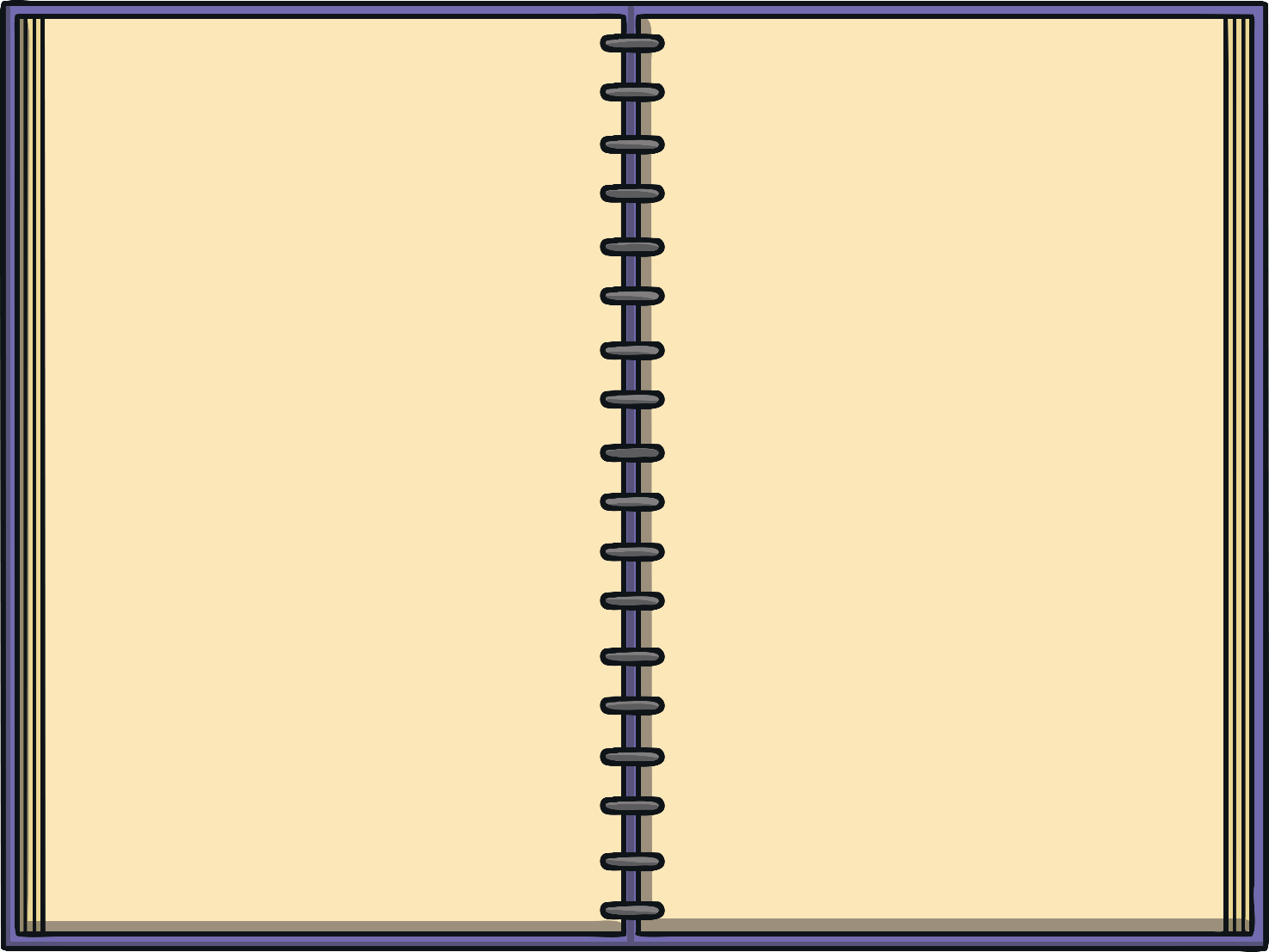 X
This is a great whiteboard activity.
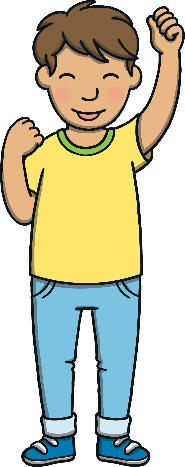 Click me for Kit’s teaching tips!
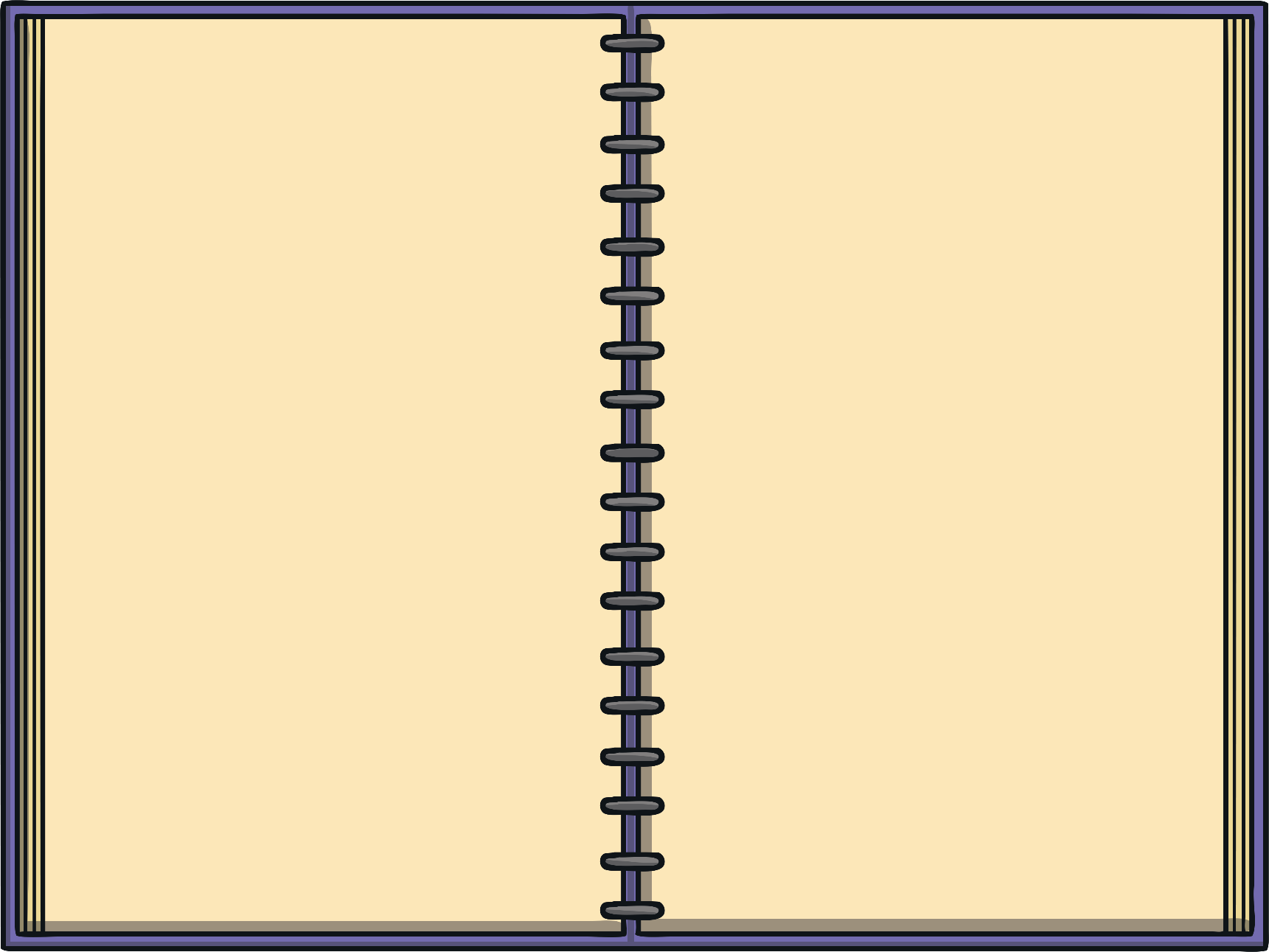 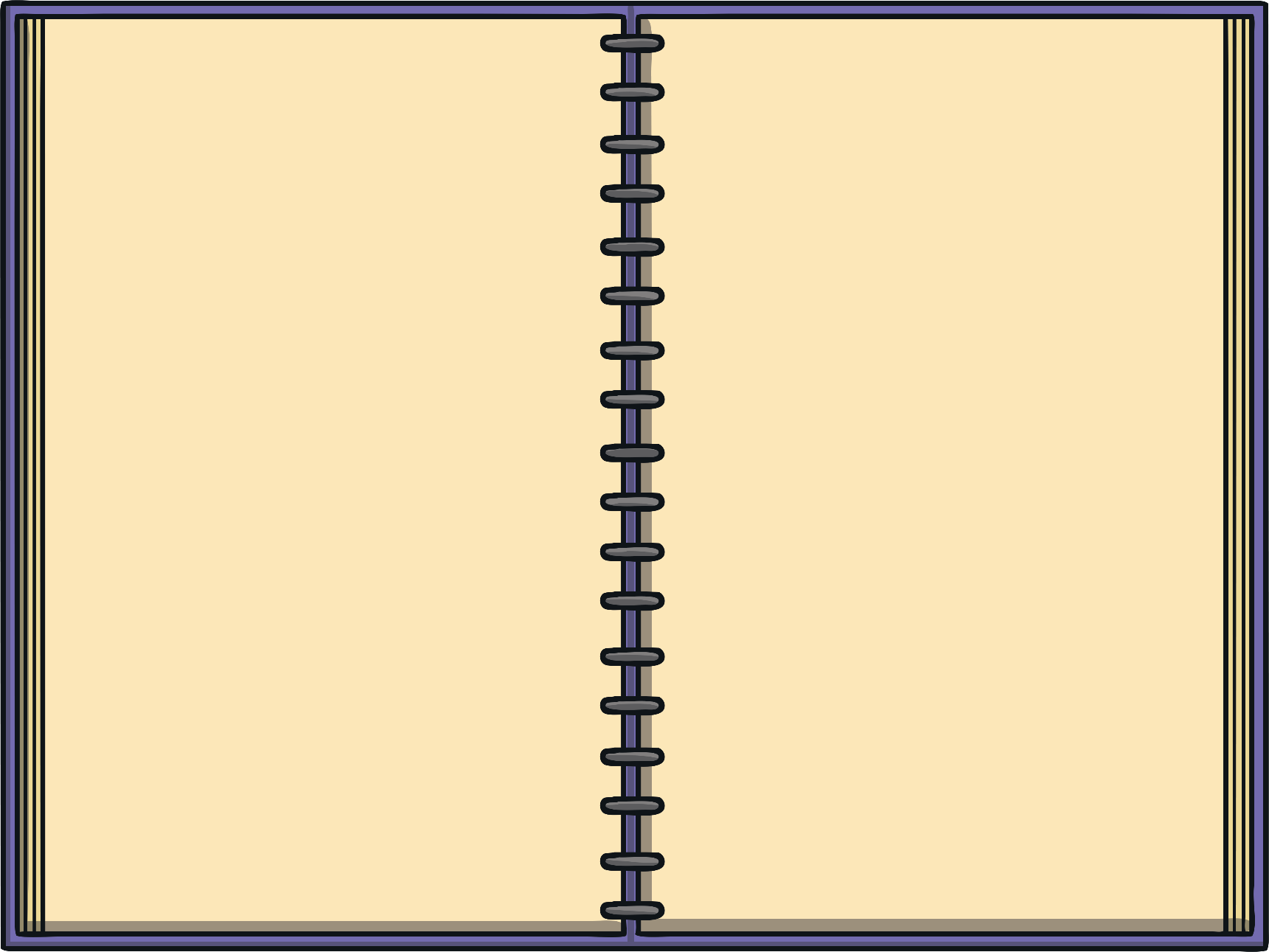 A group of dolphins is called a pod. 
Dolphins usually live in groups of around 12.
Dolphins show their pleasure by whistling.
A group of dolphins is called a pod. 
Dolphins usually live in groups of around 12.
Dolphins show their pleasure by whistling.
Dolphins normally measure around 2.5 meters but it us not unusual to find dolphins measuring nearly 4 meters!
Dolphins normally measure around 2.5 meters but it us not unusual to find dolphins measuring nearly 4 meters!
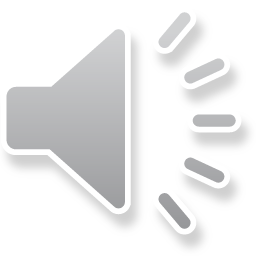 Apply
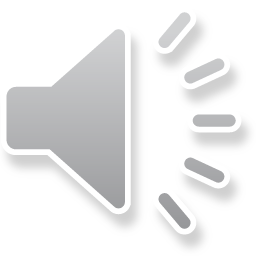 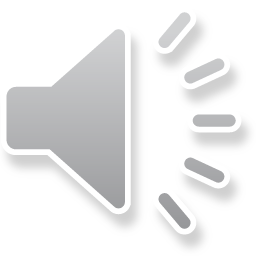 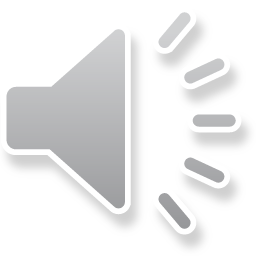 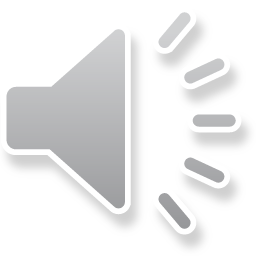 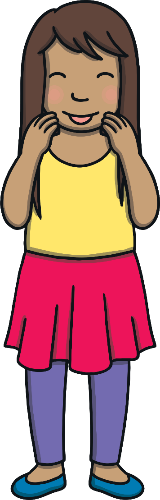 Check
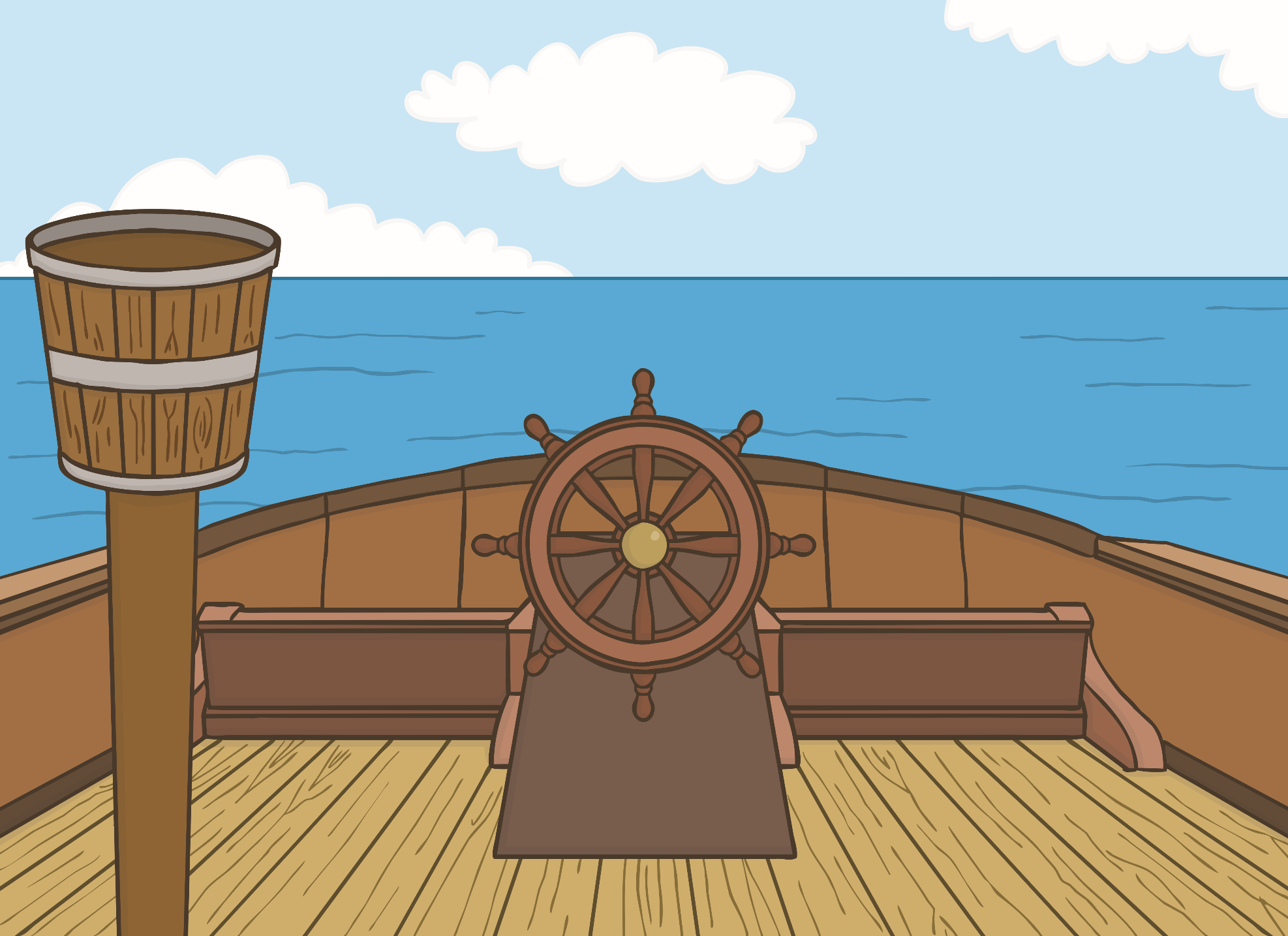 Apply
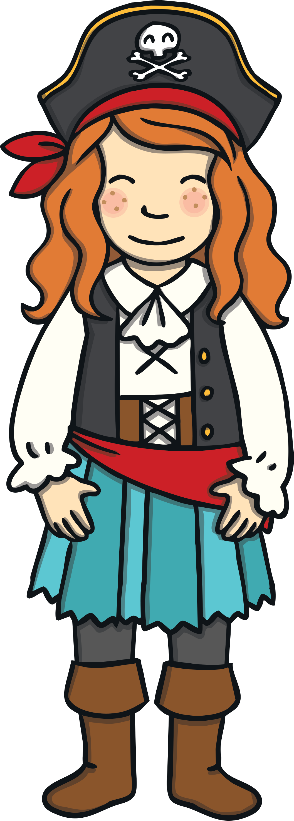 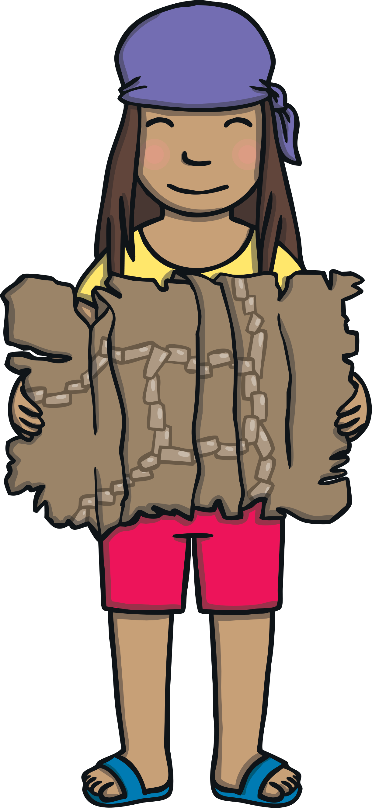 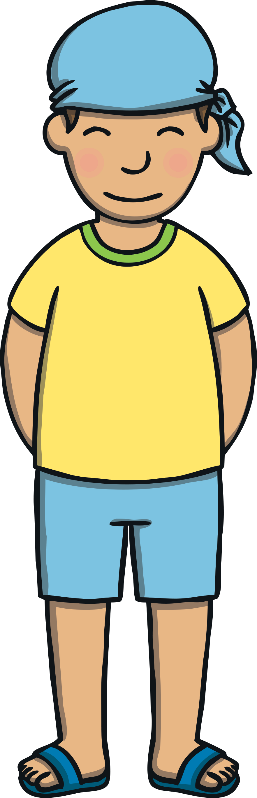 As the dolphins swam away, Kit looked closer at the treasure map. “We are beside Asia now. Leisure Cove, where the treasure is marked, is just in the distance. We are nearly there!” he bellowed.
Today, we have learnt…
s
saying /zh/
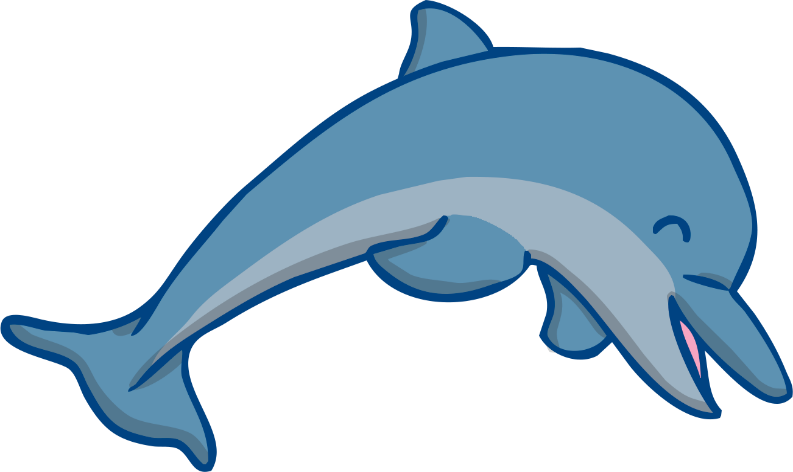 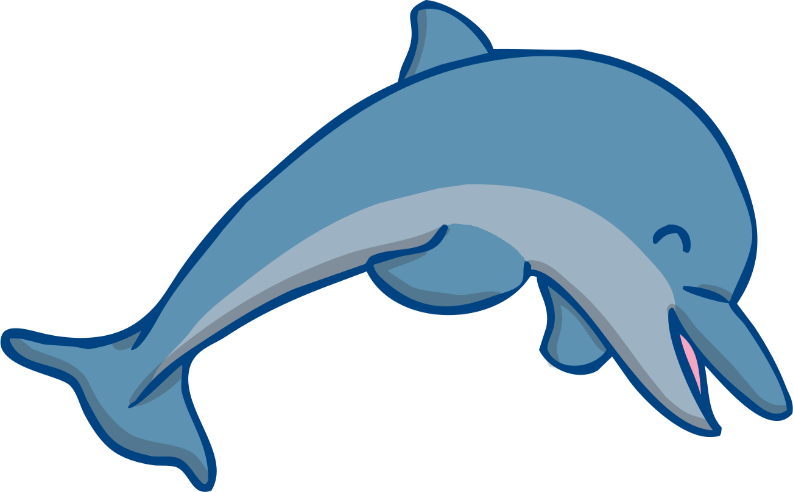 The adventure continues next lesson!